PHENIX Beam Use Proposal for Runs 13 & 14
Barbara Jacak for the PHENIX Collaboration
http://www.phenix.bnl.gov/WWW/publish/jacak/sp/presentations/BeamUse12/BUP12.pdf
1
PHENIX and our upgrades
VTX (2011)
FVTX (2012)
W trigger (’11 & ’12)
RPC’s & MuTR FEE
HBD (2009 & 2010)
DAQ2010
MPC-EX (2014)
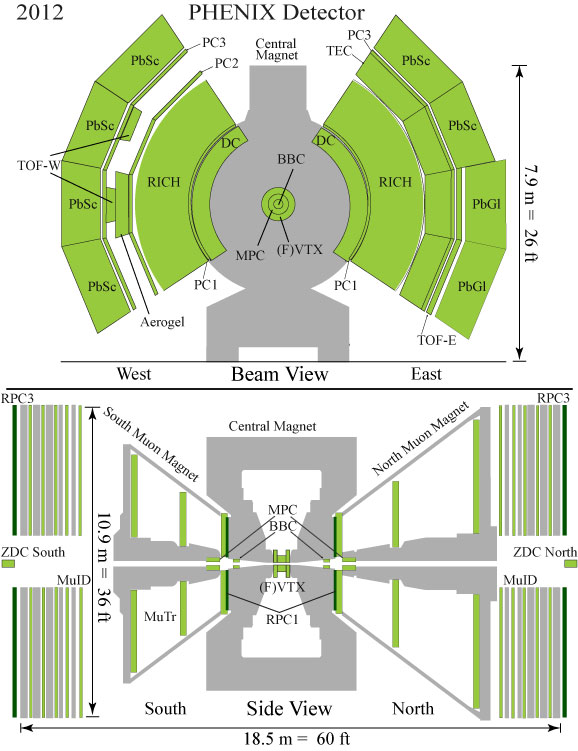 With DAQ2010, PHENIX
maintains high DAQ rate 
w/VTX & FVTX! 
~5kHz (AuAu), ~7kHz(p+p)
2
FVTX and VTX both in place!
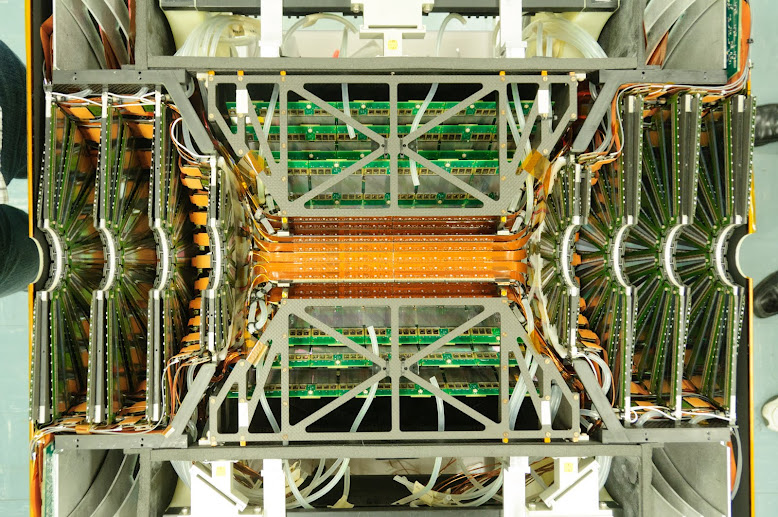 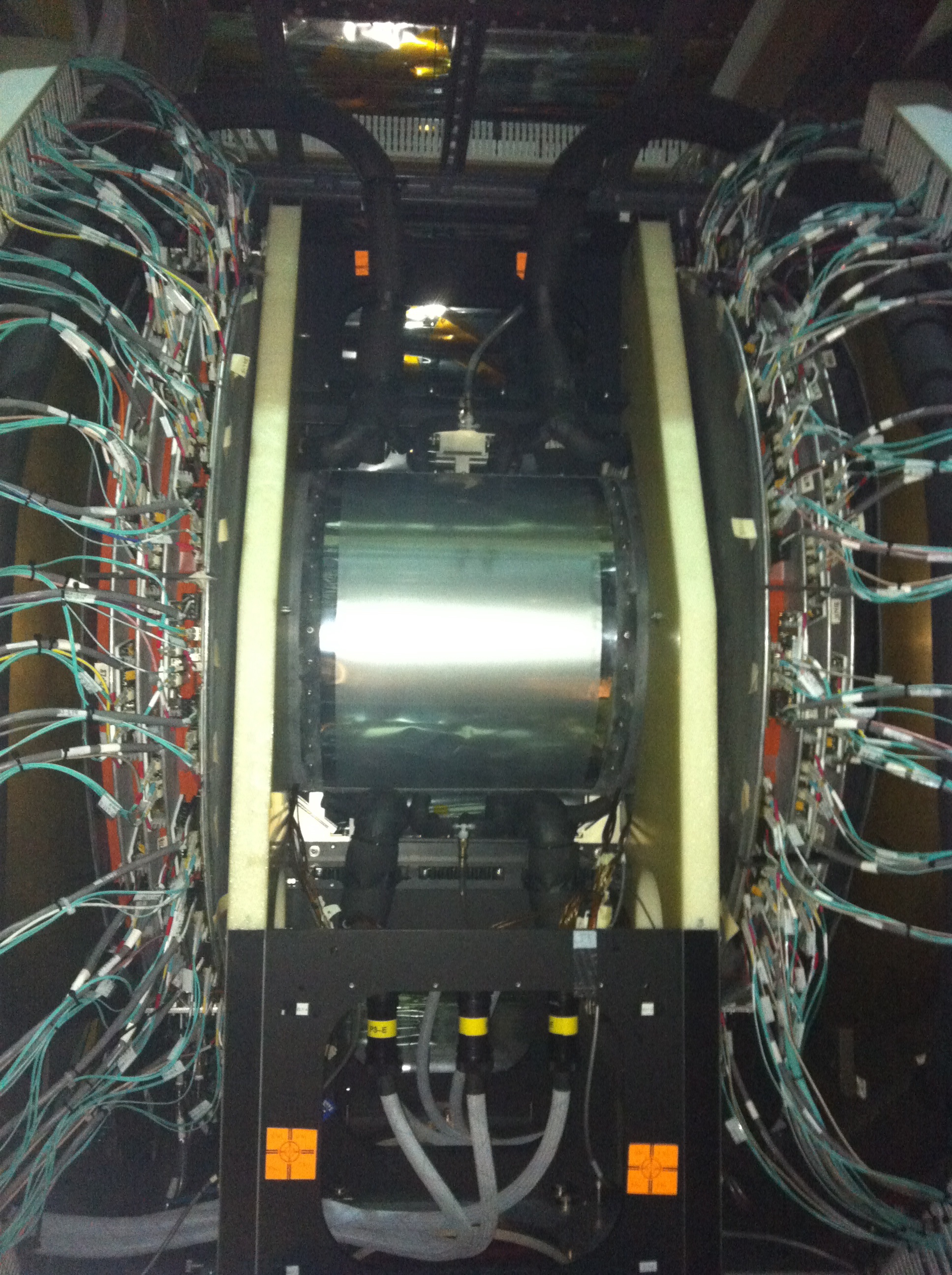 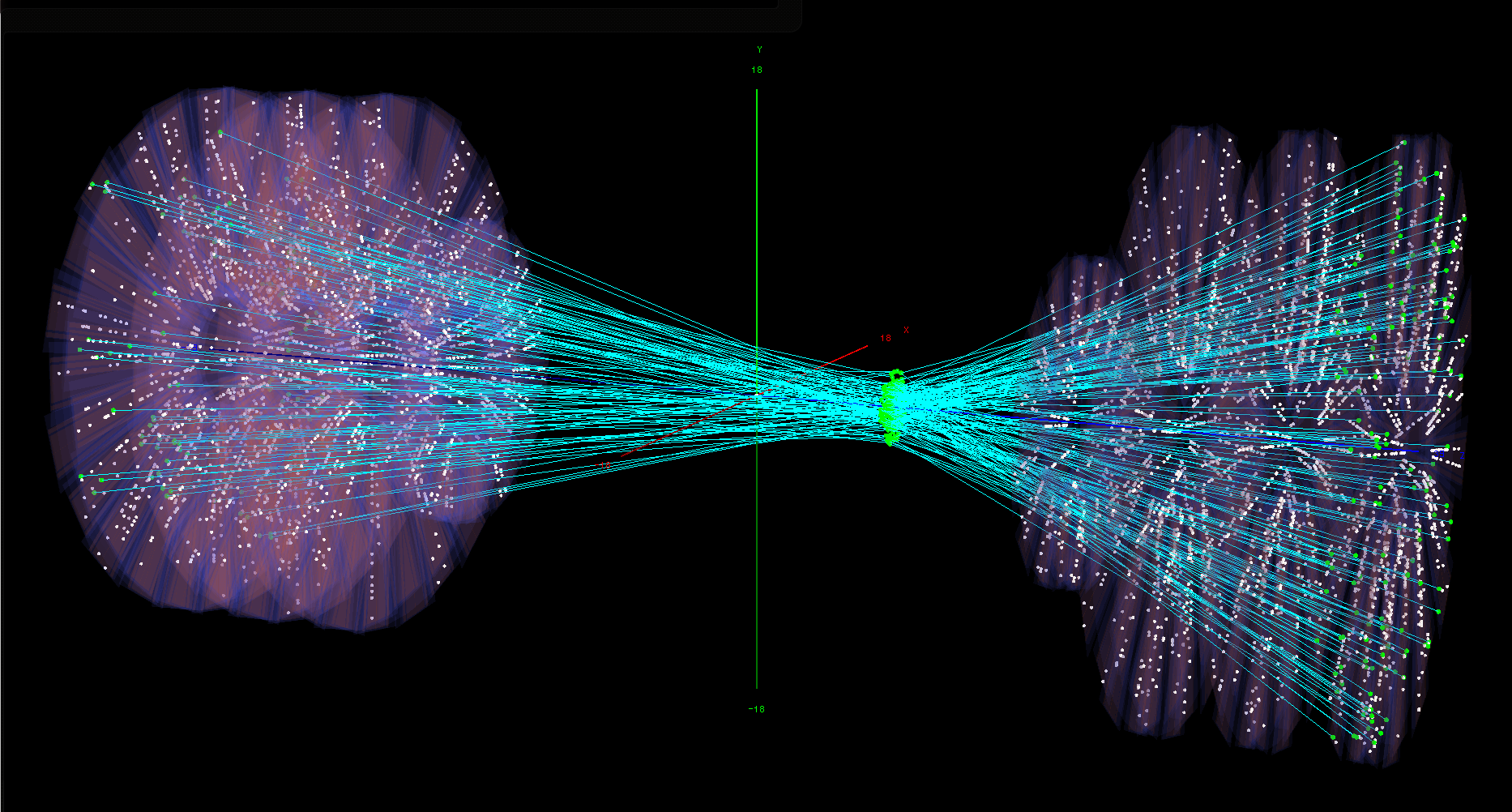 3
FVTX
Successfully commissioned in 2012 run
Good data sets in 500 GeV p+p and 200 GeV Cu+Au
Sample of U+U collisions
90% of channels operational
2 boards, 2 fibers out
Performing to spec, e.g.
430 electrons noise
Software in place
Alignment & tracking
  tuning underway
Track residual: 48m
As expected for 75m
  strip pitch
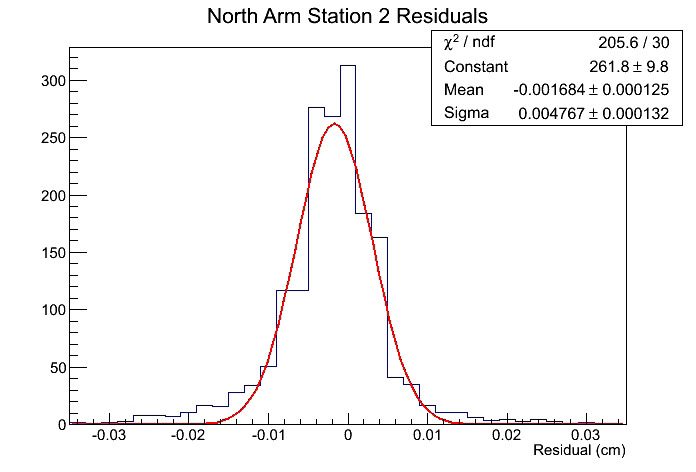 4
VTX working in Run-11 Au+Au and in Run-12
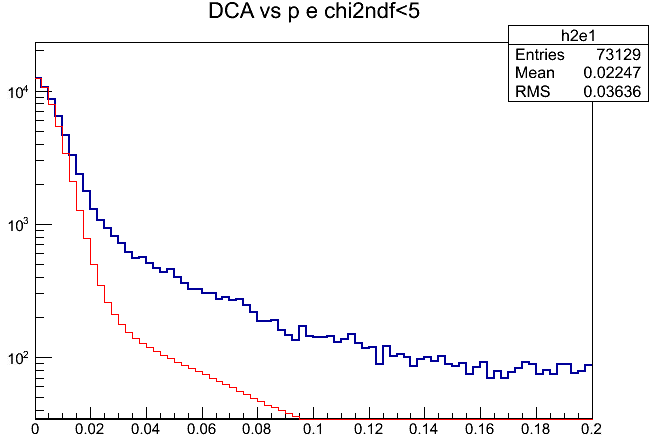 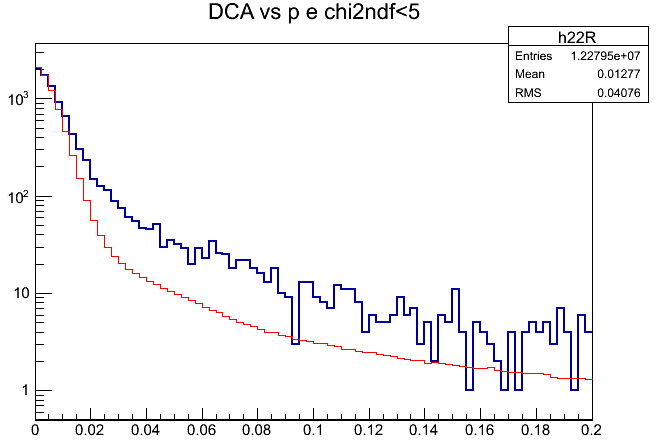 P>2 GeV
P>1 GeV
Blue: e
Red: charged (0.6x 10-3)
Blue: e
Red: charged ( 10-3 )
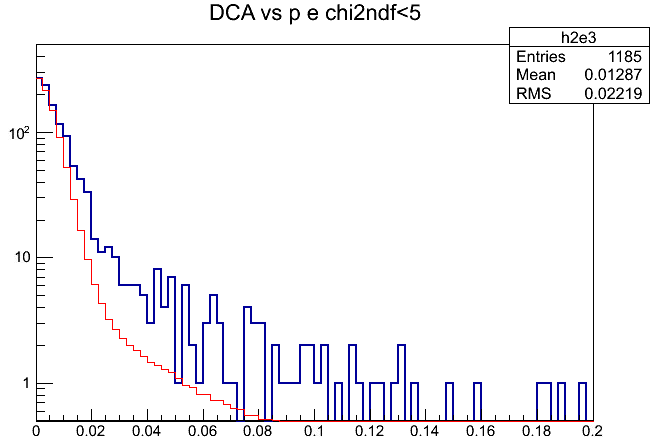 Matched central arm-VTX tracks
DCA distributions of electrons are broader than those of all charged
Broadened by heavy flavor decays
Large DCA tail -  b-signal?
MC study of other decays in DCA shape underway
P>3 GeV
Blue: e
Red: charged (0.6x 10-3)
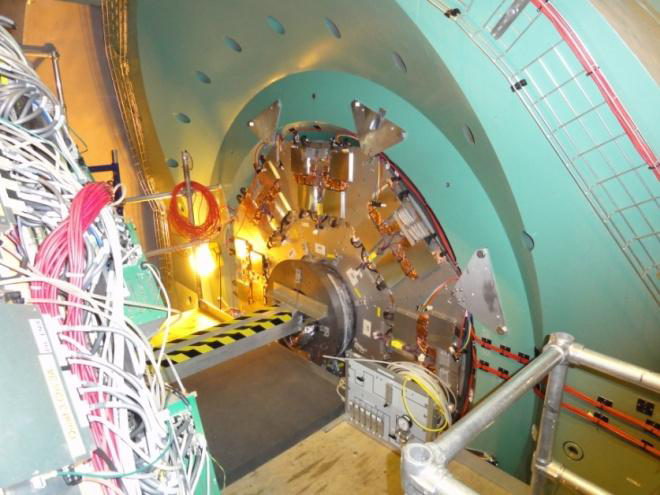 W Trigger is complete
RPC1 installed for 2012  
both RPC stations in trigger
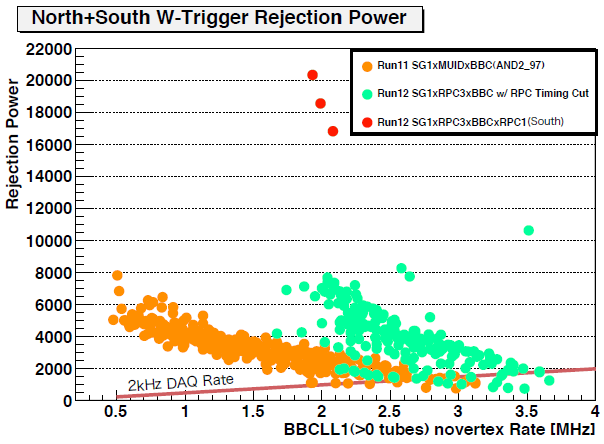 6
HBD for Dalitz rejection in 2009/10
Window less CF4 Cherenkov detector
GEM/CSI photo cathode readout
Operated in B-field free region
HBD was operational:
Single electron ~ 20 P.E.
Conversion rejection ~ 90% 
Dalitz rejection ~ 80%
S/B  x 5 vs. published results
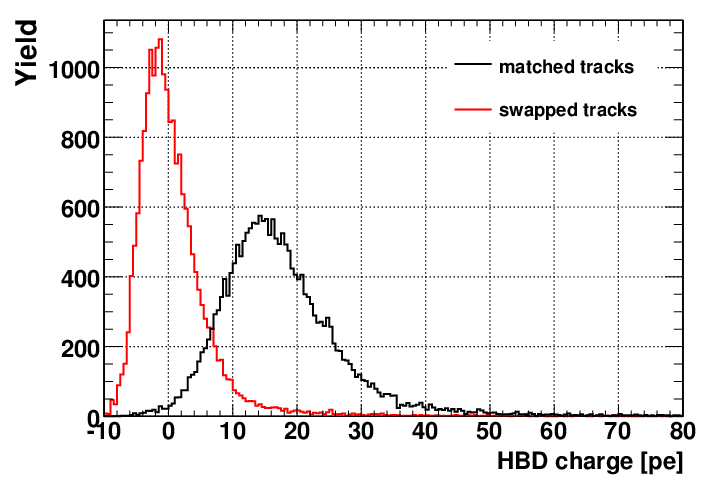 10% central, 62 GeV:
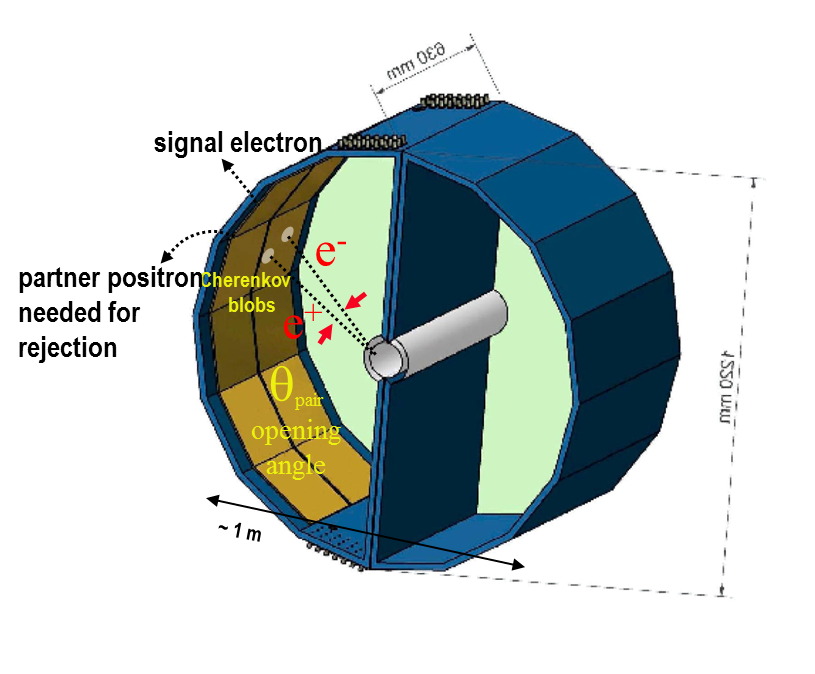 efficiency 60%
Rejection 90%
7
Analysis is in progress
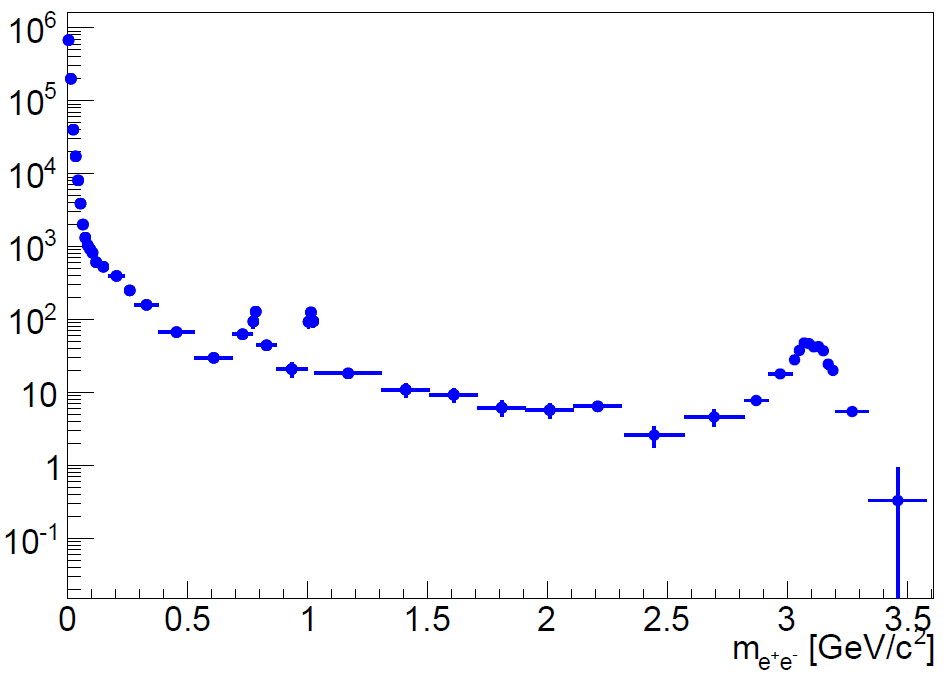 p+p with HBD
uncorrected
40-100% central
Au+Au
8
MPC-Extension Detector
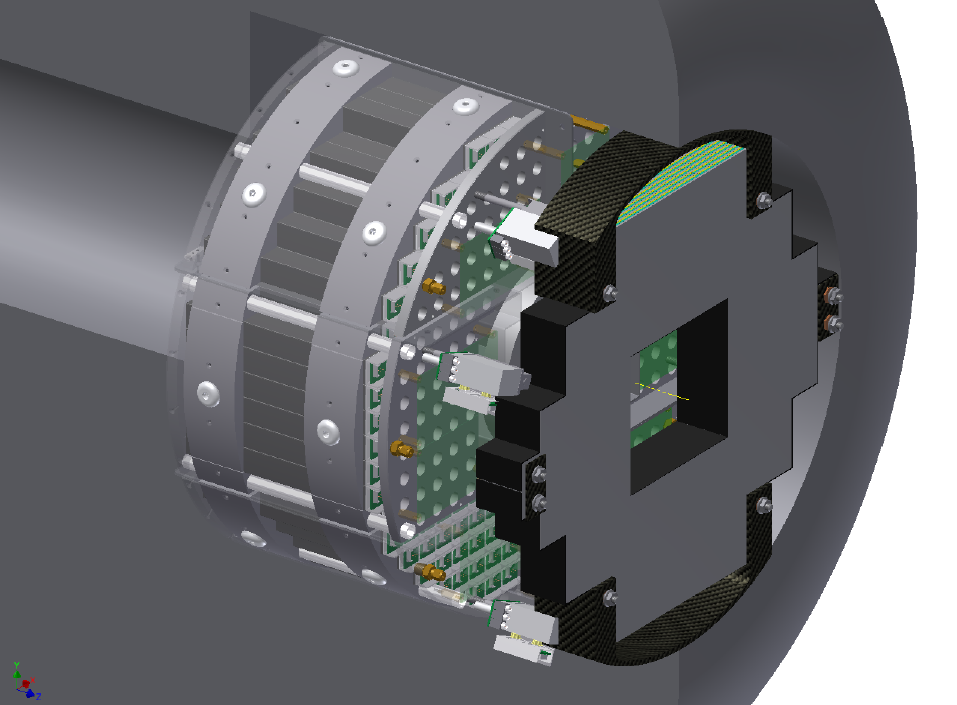 Charged particle tracker and EM preshower detector 
Dual gain readout: sensitive to MIPS + EM showers.
Charged track identification
p0 reconstruction to >80GeV
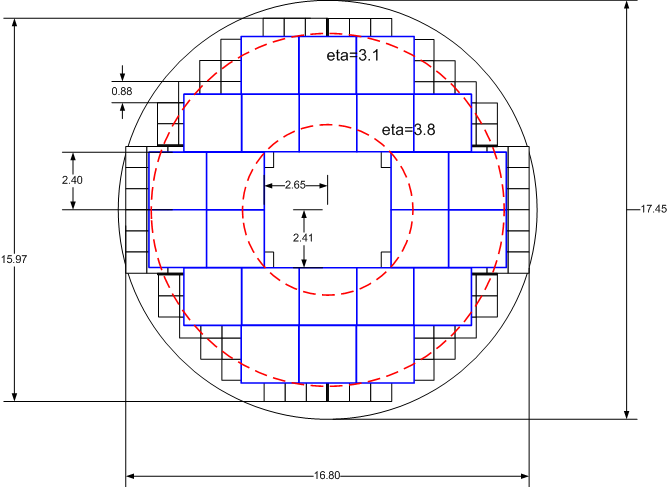 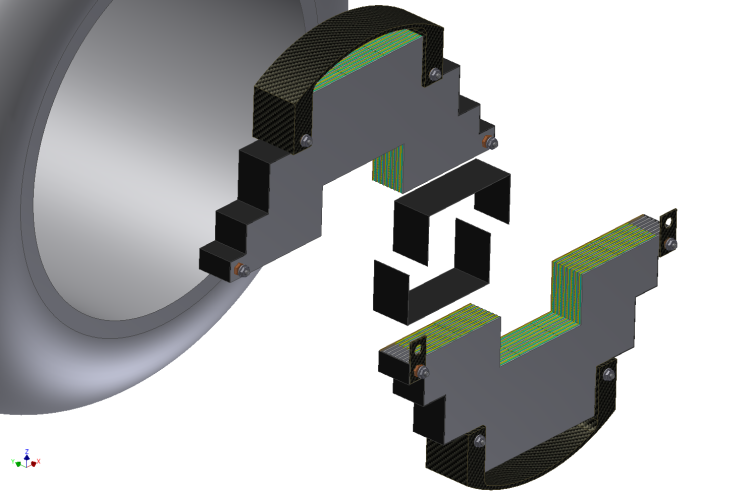 3.1<h<3.8
9
To be ready for Run-14
Minipad Sensors
Detector elements are Si “minipad” detectors, one per tungsten gap, oriented in X and Y (alternating layers).
~50mm
1.8mm x 15mm “minipad” sensor
Dual SVX-4 Readout Card
2mm tungsten
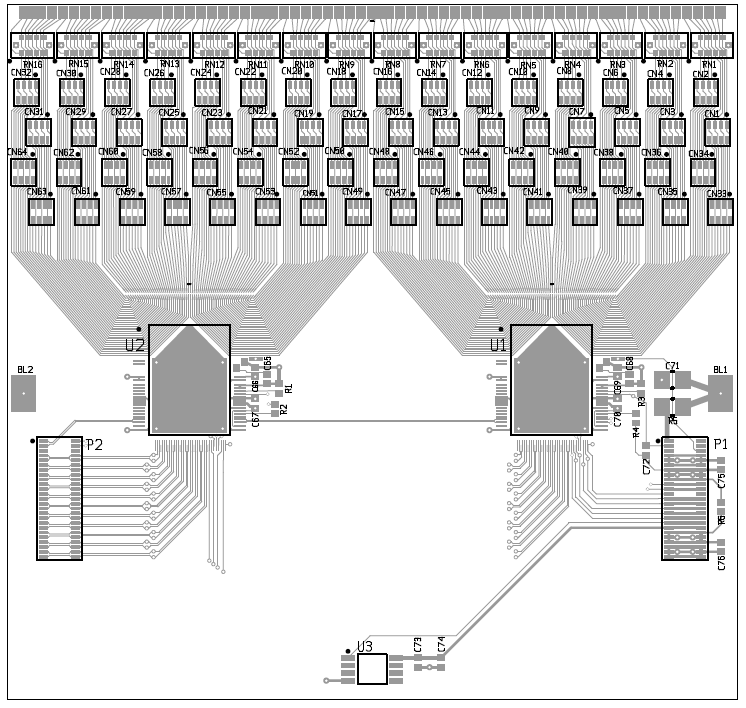 Minipad micromodule (X or Y)
10
Recent Accomplishments
11
PHENIX Productivity is High
132 Ph.D’s and 27 M.S.
Pipeline implies more in 2012 than 2011

109 papers published
8 in referee review
4 in internal review
12637 citations
2600 in past year
Higher citation rate than previous years!
12
Impact is truly impressive
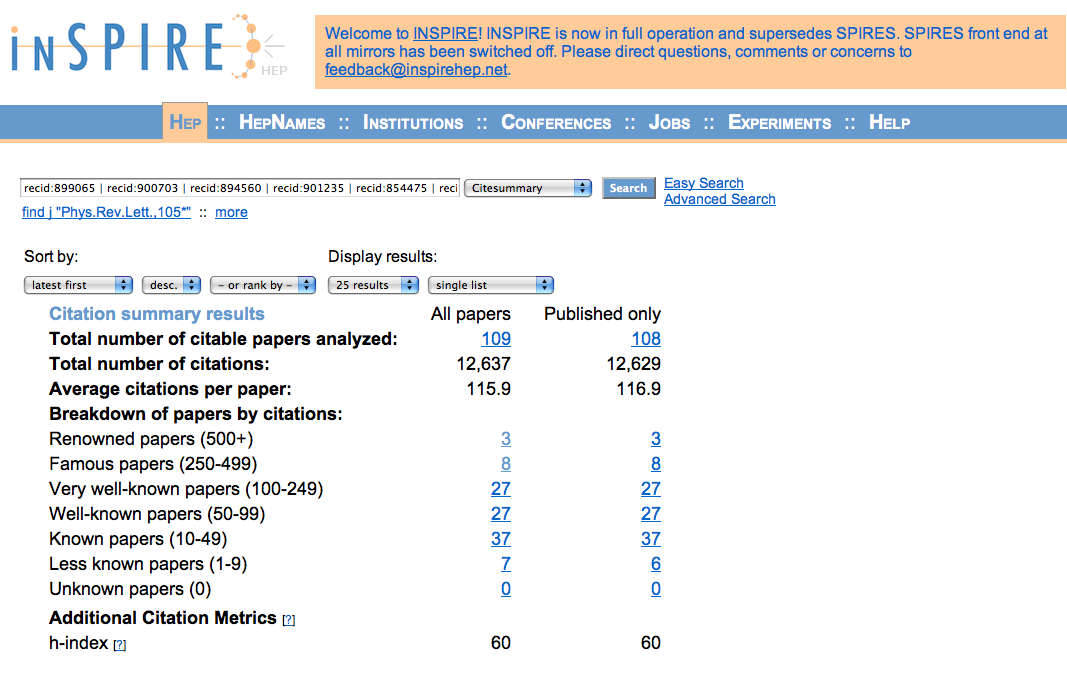 :) p0 suppression paper has >490 cites
13
Physics Questions addressed recently*
Are direct photons at high pT affected by QGP? 
How much do thermal photons flow?
How do cold nuclear matter affects hard probe production?
How much color screening in the QGP?
Use d+Au, pathlength & √s dependence to help sort it out
How does Tinitial affect high pT suppression/energy loss?
Are there features in √s dependence of particle production & fluctuations? How does energy loss vary with √s?
What is the rapidity dependence of heavy quark energy loss?
Under what conditions does hadron flow scale with the number of quarks?
What is ALL for charged 
hadrons?
* Details on selected highlights
14
Direct photons in Au+Au collisions
PHENIX photon data
High pT (4 to 25 GeV) from calorimeter
Nuclear Modification Factor
Consistent with binary scaling of p+p 
No evidence for cold nuclear matter or hot medium effects out to 20 GeV/c . Isospin?
(or else they cancel exactly…)
PHENIX arXiv:1205.5533
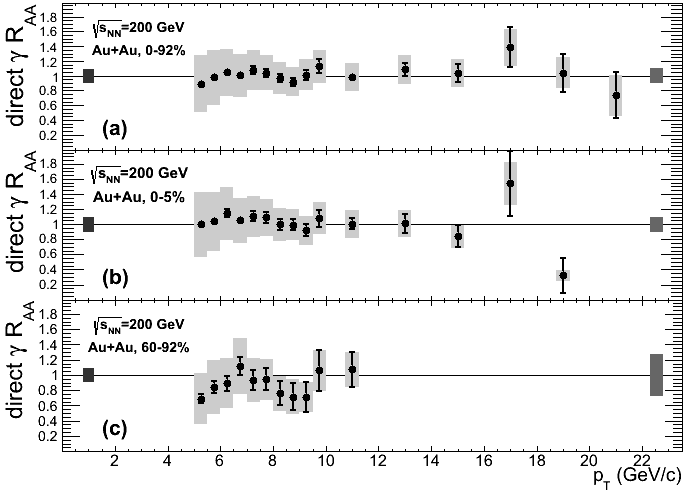 Axel Drees, HP2012
15
PHENIX arXiv:1205.5533
p+p and d+Au: reference & additional physics
PHENIX arXiv:1205.5533
PHENIX photon data
High pT (4 to 25 GeV) from calorimeter
Low pT (<4 GeV) from virtual photons 
p+p data consistent with pQCD
xT scaling of cross section  
NLO calculation agree well with data
d+Au consistent with Ncoll scaling
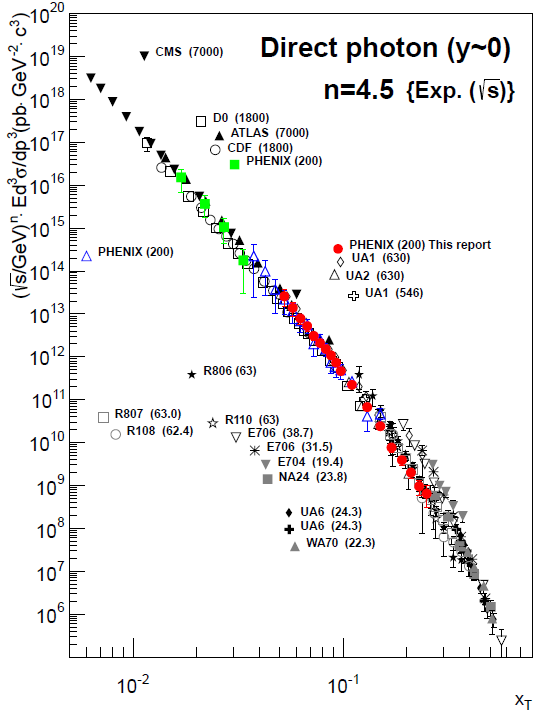 Axel Drees, HP2012
16
Kari Eskola at Hard Probes 2012 conference:
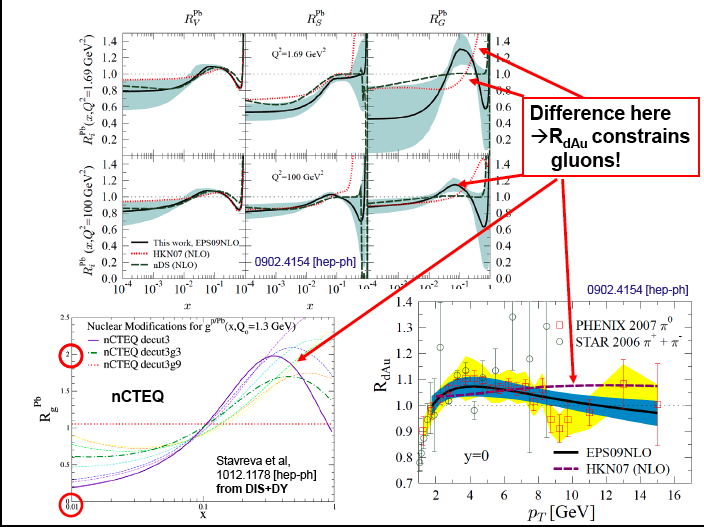 Direct g RdAu will constrain further!
PHENIX 2008 data being analyzed
17
New measurement of thermal photons
PHENIX has developed new method to detect direct photons:  
Use photon conversions to e+e-
Tag contribution from p0 decays & compare to MC
Independent systematic uncertainties
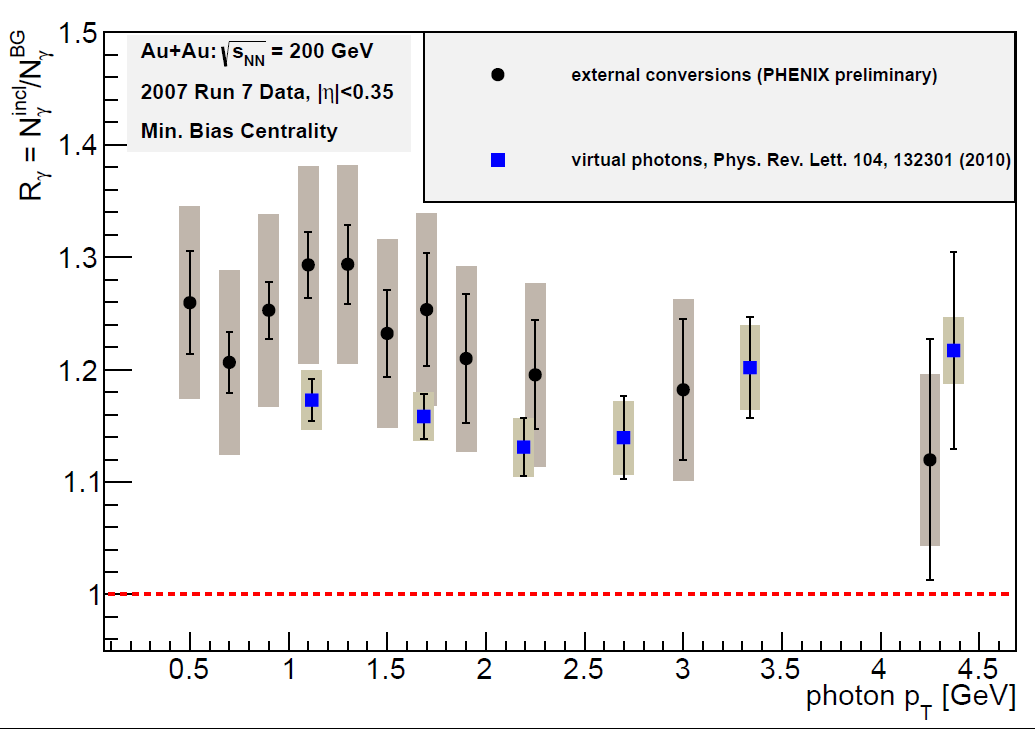 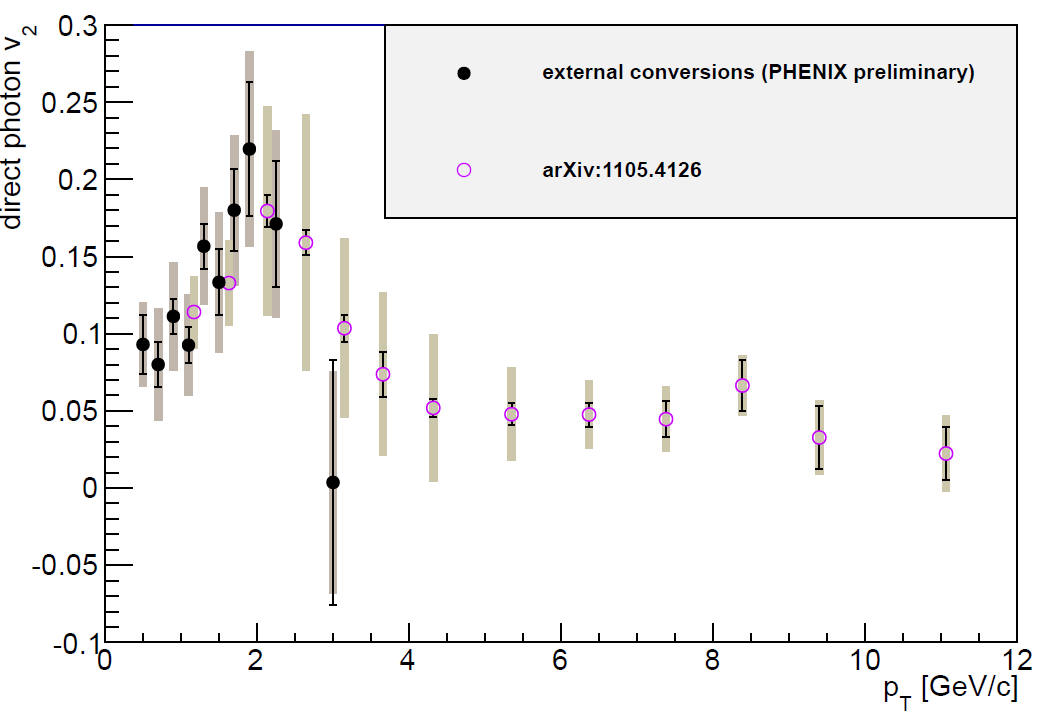 measured 
raw yields
conditional 
tagging efficiency
reaction plane: 1< |h|<2.8
PHENIX preliminary
Au+Au 200 GeV min. bias
simulated based
On hadron data
18
J/y suppression: the plot thickens
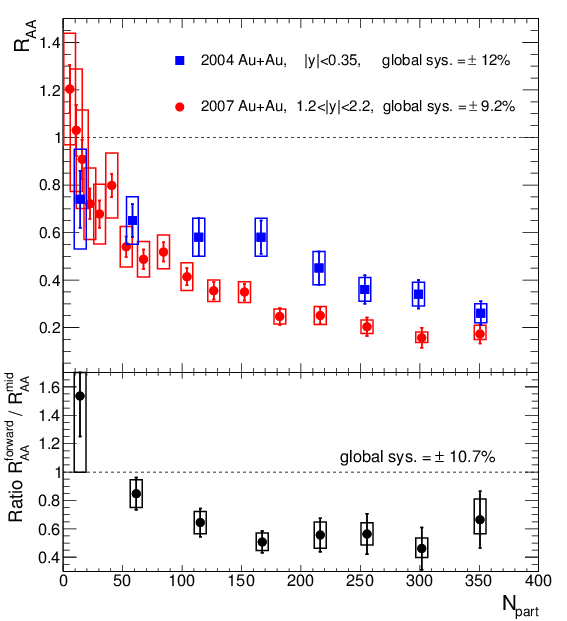 PRC84, 054912 (2011)
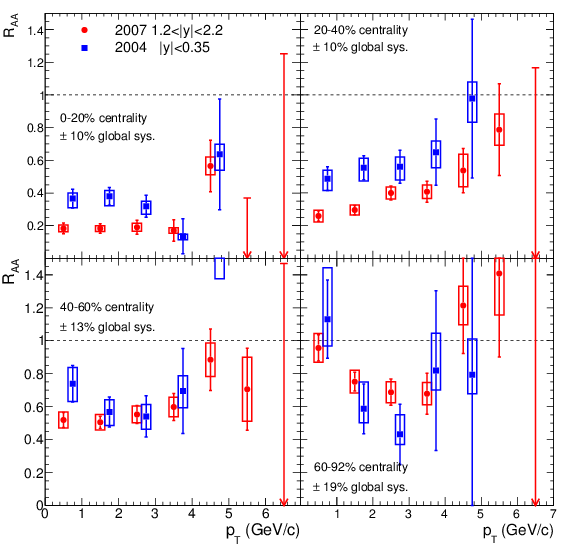 More suppressed at forward rapidity
Unexpected for QGP screening
Trends upward at higher pT
Expected for QGP screening
19
√s dependence: compare to LHC
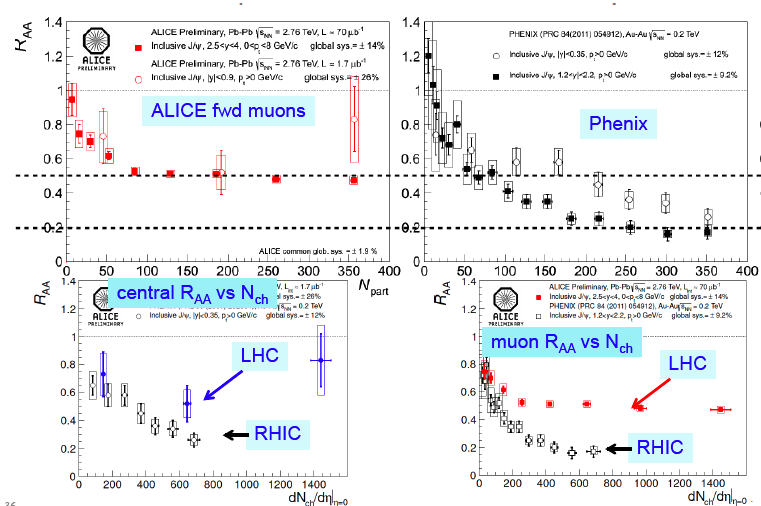 20
J/y less suppressed at LHC! Final state recombination...
Lower energies at RHIC
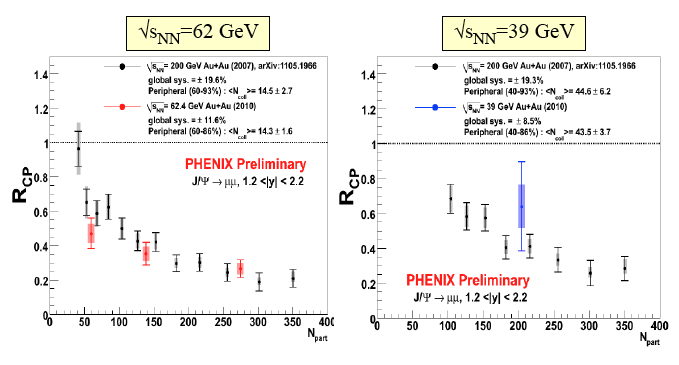 Similar to 200 GeV, but comparison suffers from lack of precision – longer runs needed!
21
suppression ingredients: √s dependence is key!
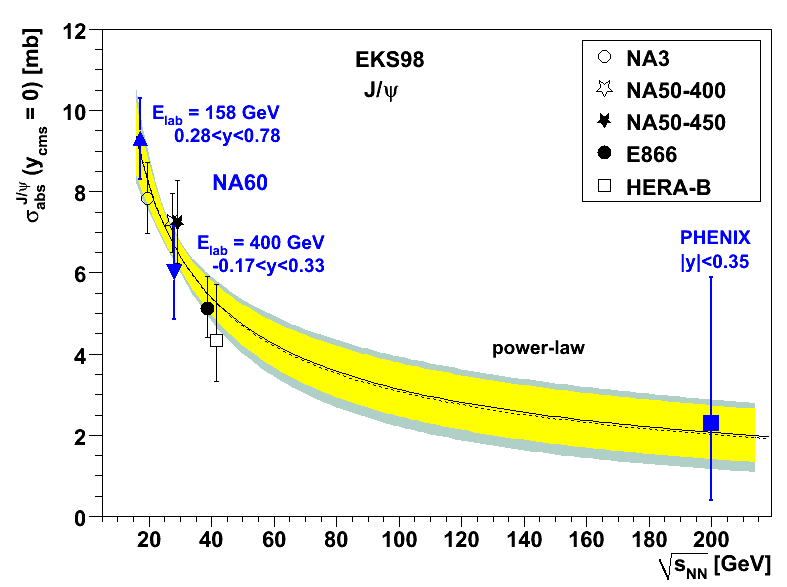 Shadowing in CNM
Measure with other hard probes in d/p+A
Suppression
Cold matter
effective absorption
√s
√s
√s
Final state recombination
Screening in QGP
LHC data say yes!
the goal!
Suppression
Suppression
22
d+Au -> J/y
rapidity & pT dependence 
Help pin down cold nuclear matter effects
 Also measure open heavy flavor
Muons
Electrons
Compare to Cu+Cu and Au+Au
arXiV:
1204.0777
arXiV: 1204.0754
23
Energy scan for soft particle production
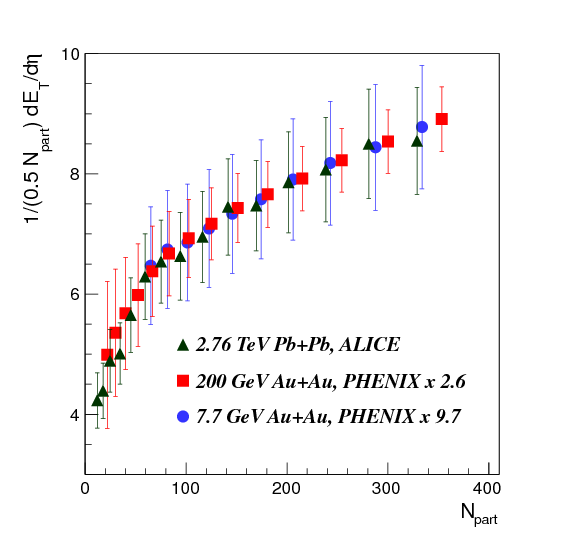 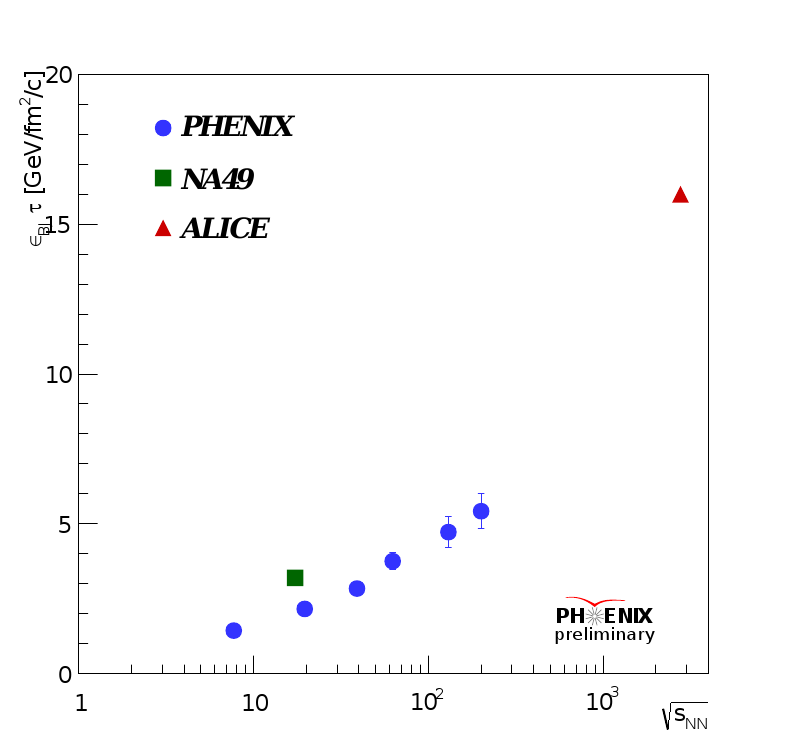 24
Cu+Au!
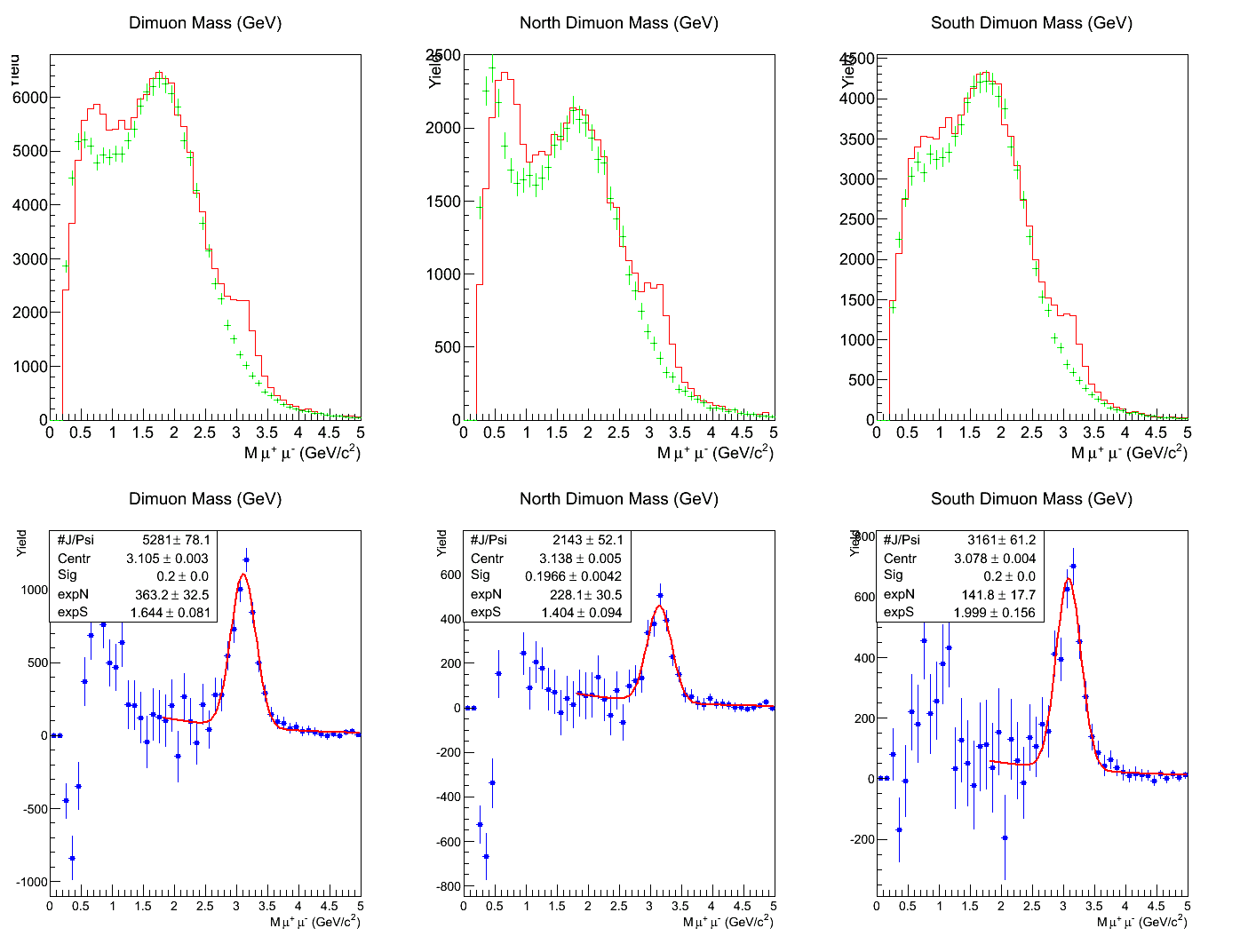 +- signal
J/ yields from the PHENIX Muon Arms for Cu+Au Collisions – taking data right now
For about 0.4 nb-1 from the Counting House fast production – 5.3k J/ from sum of two muon arms
Run12 Cu+Au expectation: 62k 
J/ - for PHENIX wide-vertex (±30 cm) luminosity goal of 4.6 nb-1
Allows study vs. reaction plane to control path length 
Well controlled initial state v3 for flow study; help pin down h/s
Yield
±± like-sign bkgd
5281 J/’s
Yield
signal after background subtraction
25
Dimuon Mass (GeV/c)
First W -> m result
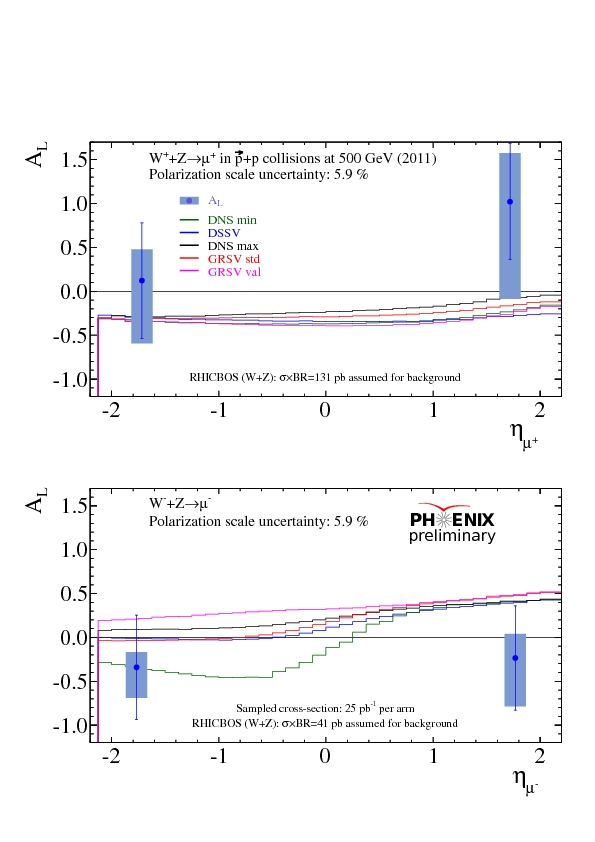 Run-11
first use of RPC3
sampled 25 pb-1
polarization ~ 50%
Proof of principle
Clearly needs more statistics
Statistics  also = 
  systematics 
26
Compelling physics questions in Run-13 & 14
What are the light antiquark polarizations inside a polarized proton?
Precision measurement of W± in polarized 500 GeV p+p
What is the gluon asymmetry at smaller x?
Forward p0/cluster ALL in polarized 500 GeV p+p
How much are B mesons suppressed by QGP?
c/b separation in 200 GeV Au+Au and p+p w/VTX & FVTX
What is p0 AN at forward rapidity?
What is the gluon shadowing at x~10-2 - 10-3 in a Au nucleus?
Install and commission MPC-EX
Measure forward direct photon yield in 200 GeV d+Au (or p+Au) and p+p reference
NB: if isospin effects require p+Au, need dedicated Run-15
27
PHENIX beam use proposal
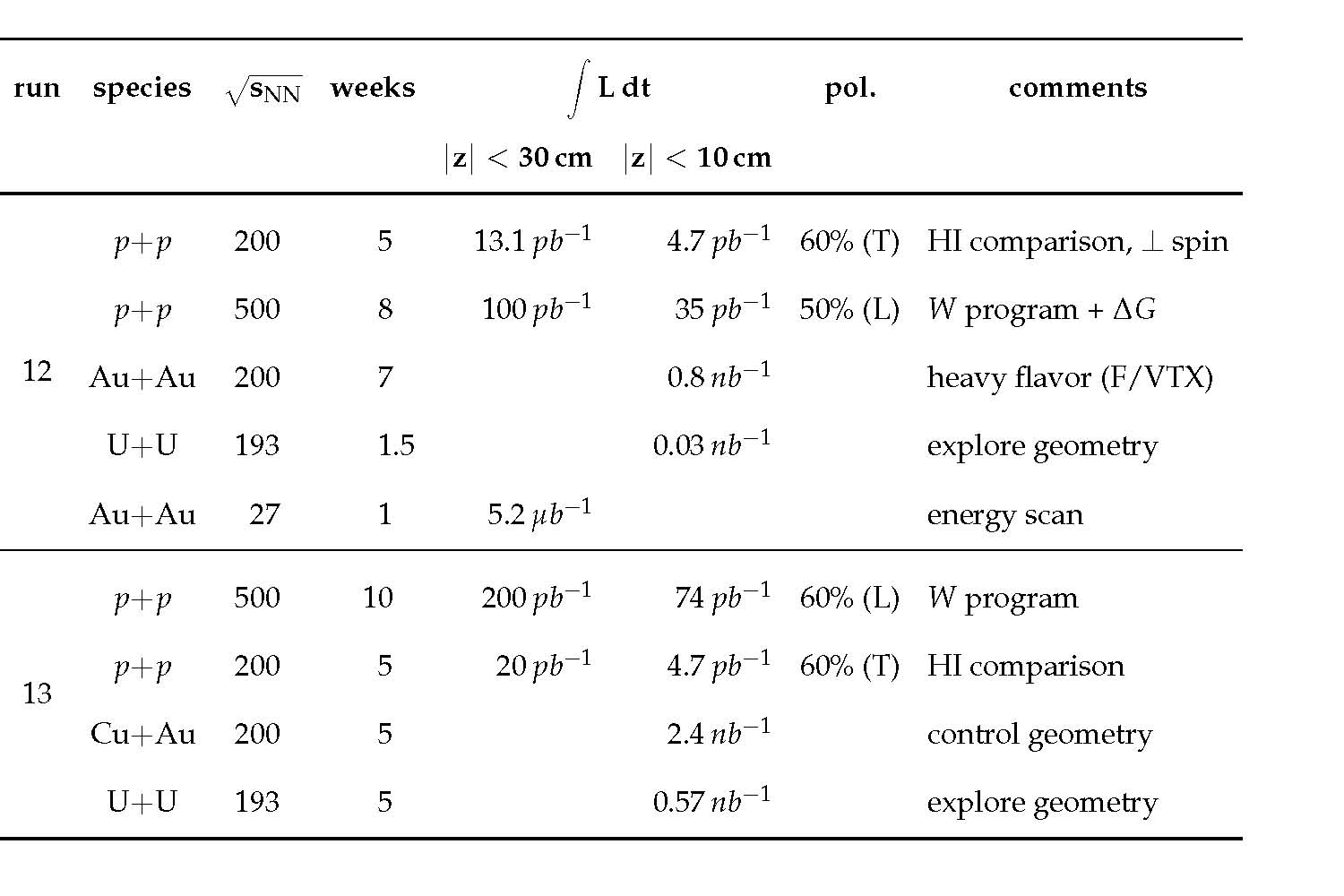 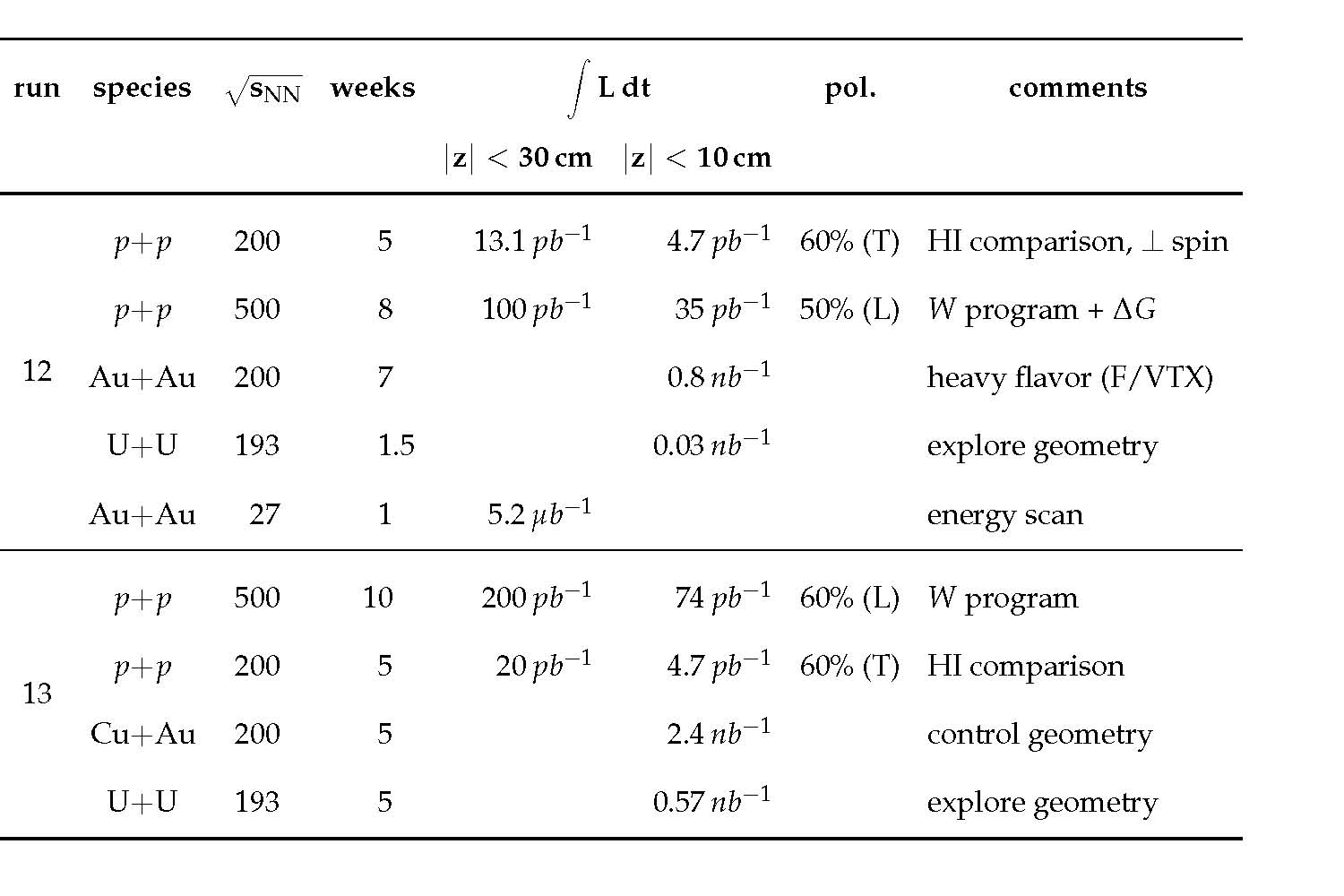 28
PHENIX Efficiency & vertex cut effects
DAQ livetime = 91% for high lumi/high rate conditions
PHENIX uptime
75% for ion running
70% for polarized p+p running 
	due to polarization measurements & HV ramp for them
Penalty for commissioning new detector: 10% in uptime
Vertex cuts vary with physics goal (detector systems)
No cut (MPC): 65% of delivered pp luminosity, 68% for ions
± 30cm cut (muon arms)= 50%: sample 1/3 of delivered lumi
± 10cm cut (VTX/FVTX) = 20% in p+p  (13% of delivered lumi)
					30% in ions (stochastic cooling!!)
					     (20% of delivered lumi)
We are working on the 75/70% number    e.g.
		improve HV control, longer run between DAQ resets
29
gluon & sea quark polarization
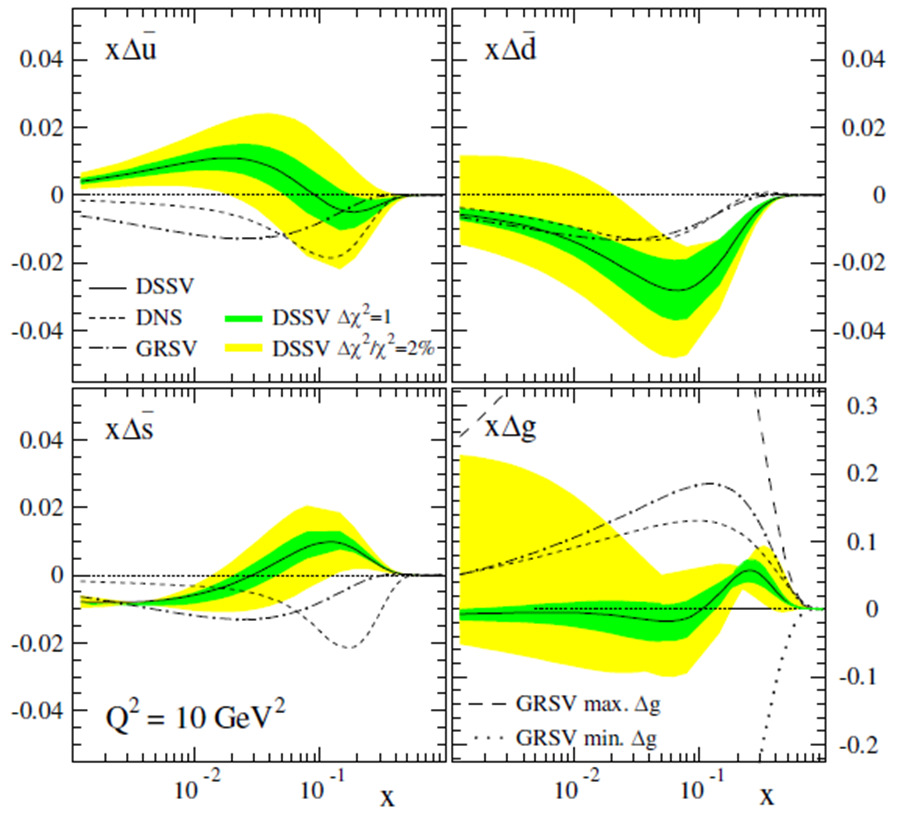 Current best knowledge from global fits

Still surprisingly small
500 GeV p+p: p0 ALL to constrain Dg (0.01<x<0.3)
central/forward correlations tag kinematics
W AL at forward, backward, mid rapidity for Du, Du, Dd, Dd
NSAC milestone HP12
NSAC milestone HP8
30
u/u
Run-13 top priority: finish W measurement!
inclusive high pT leptons
∫Ldt=300pb-1 in 30cm, P≥0.55
Need 250pb-1 in Run-13
valence/sea combine

Curves => sea uncertainty
d/d
Requires ∫Ldt=900pb-1
Combined Run-11,12,13
31
A concern
Can this program be completed in 2013?
NSAC milestone HP8 is set for 2013, RIKEN milestone in 2014
Curtailed running weeks also preclude stretch-out
300 pb-1 in 30 cm is necessary for impactful measurement!
Plots are for 55% polarization, RHIC will match/exceed
The issue is integrated lumi – must optimize ops approach
PHENIX working to improve efficiency & vertex cut impact
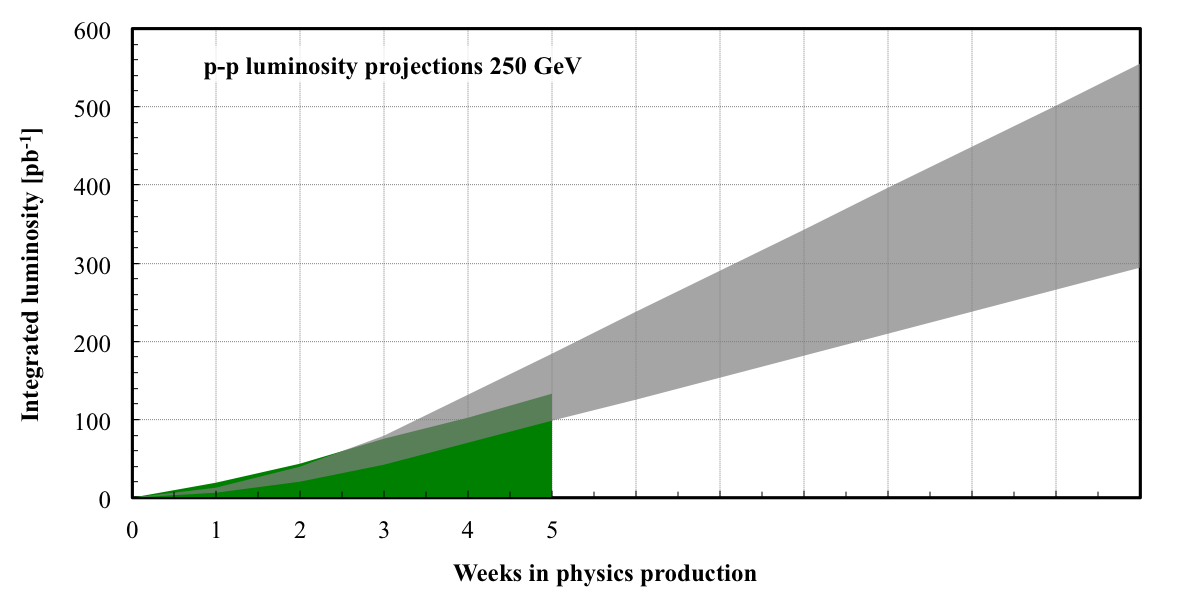 12
32
g : 0 ALL
g is small! 500 GeV offers
lower x, higher luminosity
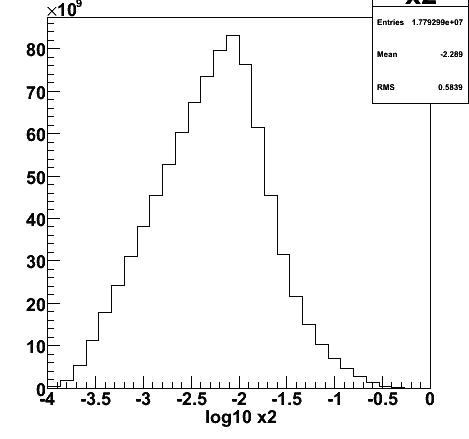 x gluon
for p0 in
MPC
Run-13 no vertex cut
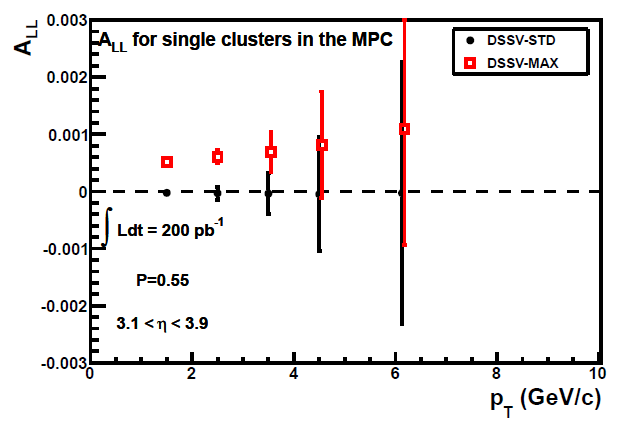 Run-13  in ±30cm
33
Drell Yan proof of principle
50 pb-1 into ±10cm, assuming 50% matches in FVTX
34
2nd priority for Run-13: 200 GeV p+p
Double duty: 
reference for c,b in AuAu + transverse spin physics
Assume ∫Ldt=33pb-1 in 30cm (Run 8+12+13)
(4 x existing lumi, better polarization)
Hadron pairs:  IFF in 
central arms
   isolate transversity !
Expand to Collins using mid-
-MPC hadron correlations
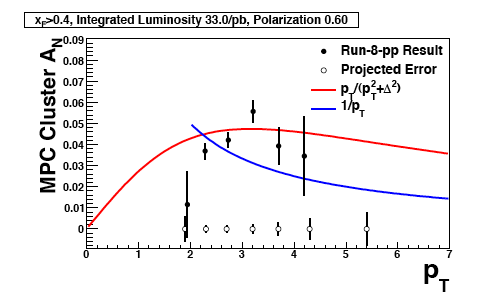 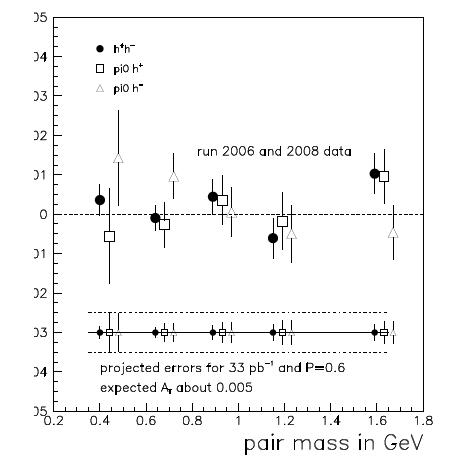 characterize pT  dependence
Single particles at 3.1 < h < 3.8
35
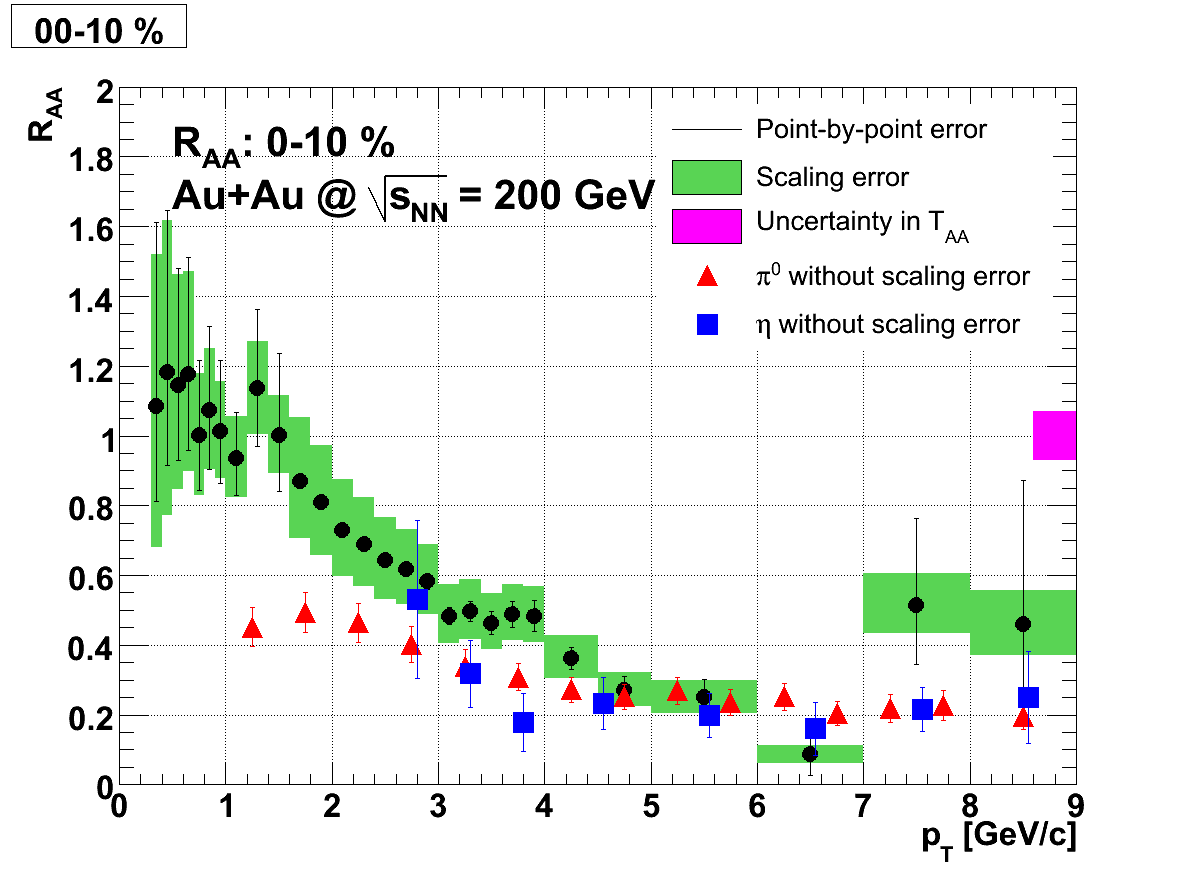 Non photonic electrons   
                               0, 
Heavy quark energy loss: a wakeup call
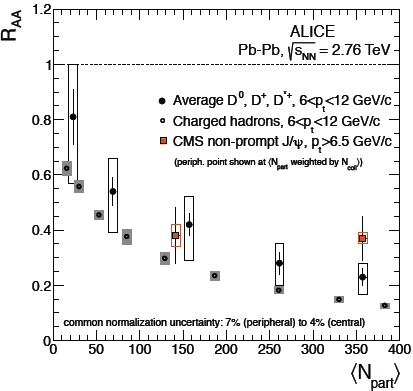 PRC 84, 044905 (2011)
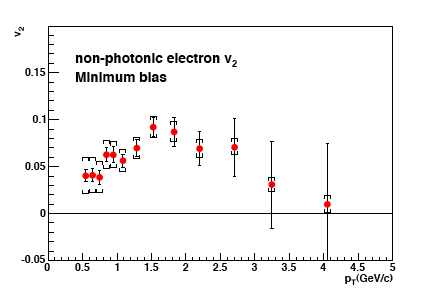 ► more energy loss than gluon radiation can explain!
► charm quarks flow along with the liquid
Mix of radiation + collisions (diffusion)
	but collisions with what?
Drag force of strongly coupled plasma on moving quark?
   Test with b quarks…
36
Run-14 highest priority: 200 GeV Au+Au
Separate charm and bottom measurements
Constrain energy loss mechanism
	radiative energy loss differs; role of collisions?
	compare with AdS/CFT picture 
Heavy quark diffusion: different, sensitive probe of h/s
Also important to measure y’ at forward rapidity
	help sort out initial state effects vs. dissociation
Utilize our new silicon detectors
Key data set with VTX – Au+Au and p+p comparison
First Au+Au with FVTX at forward rapidity

2rd priority: 200 GeV p+p comparison for c, b RAA 
Hopefully this is already done in Run-13…
37
FVTX physics
Run-14 alone
The goal
NB: plots account for trigger rejection (non)power
38
D vs. B meson decays via DCA in FVTX
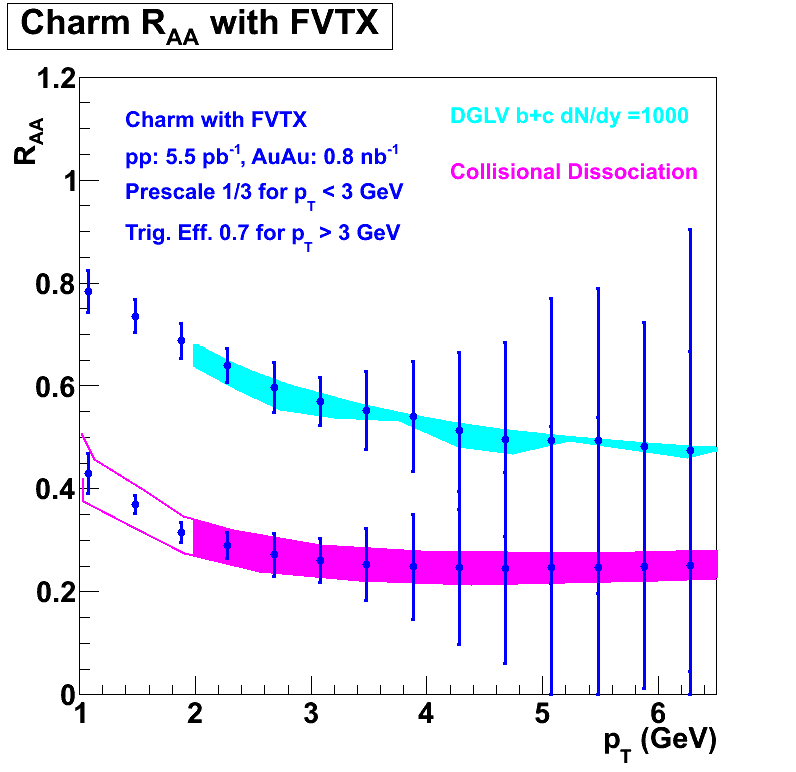 goal
Run-14
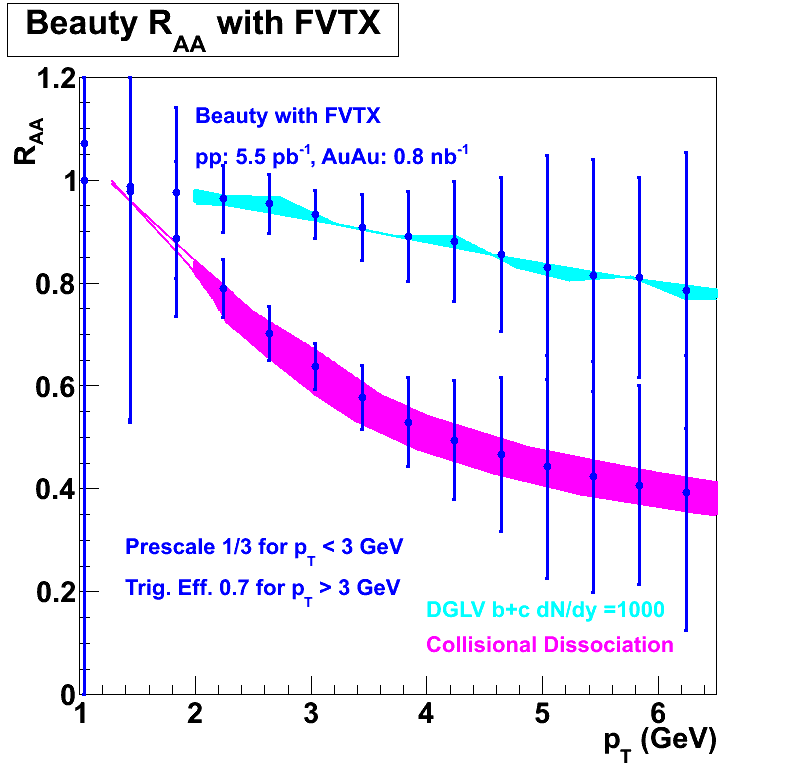 39
VTX expected performance
Run-14
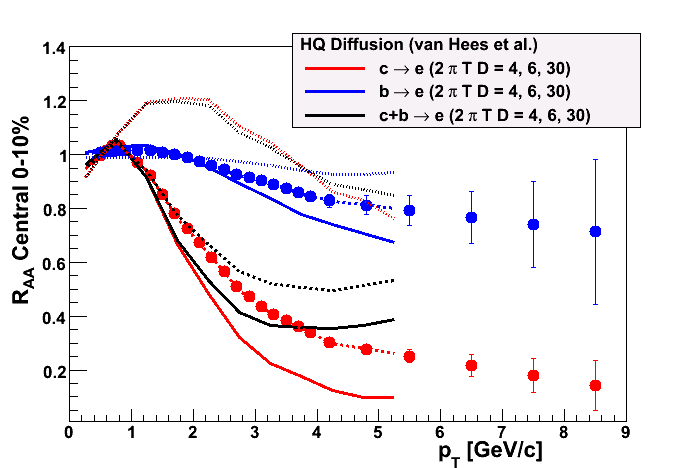 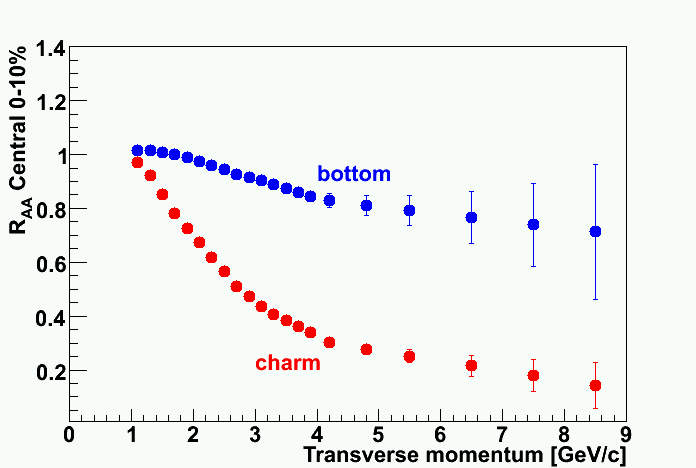 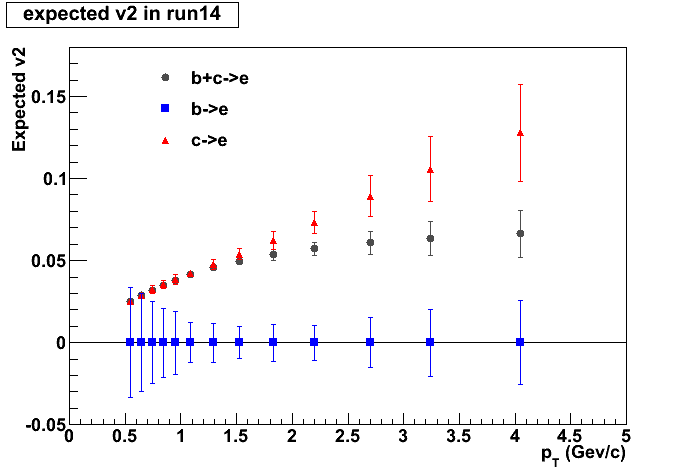 40
3rd priority: Direct photons in MPC-EX in CNM
Anticipated performance with direct g in MPC-EX
49 pb-1 of p+p and 0.35 pb-1 of d+Au (full vertex)
~ 12 weeks of d+Au and p+p. Start in Run-14 
 May require p+Au instead, due to dilution from isospin effect on q+g -> q+g. If so, will request dedicated p+Au run in 2015
	Issue is being investigated…
41
low E p+p comparison
39 GeV requirements 
RAA for J/y: 0.72 pb-1 in 30 cm
RAA for p0 
  pT=6.5 GeV/c: 0.28 pb-1 in 30 cm

RHIC can deliver
0.6 pb-1 per week, or 86 nb-1/ day
Recorded in 30 cm: 28 nb-1/ day
10 days would yield 280 nb-1
7 days would yield 196 nb-1

Request 1 week of comparison running
But if feasible to deliver 2.2 pb-1, PHENIX would deliver 
     RAA instead of RCP for J/y
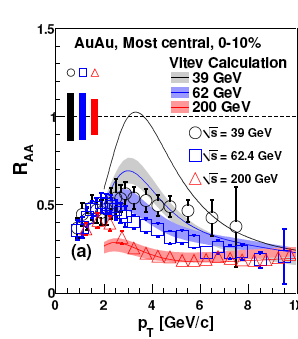 42
PHENIX beam use proposal
43
backup slides
44
MPC Damage in Run-12
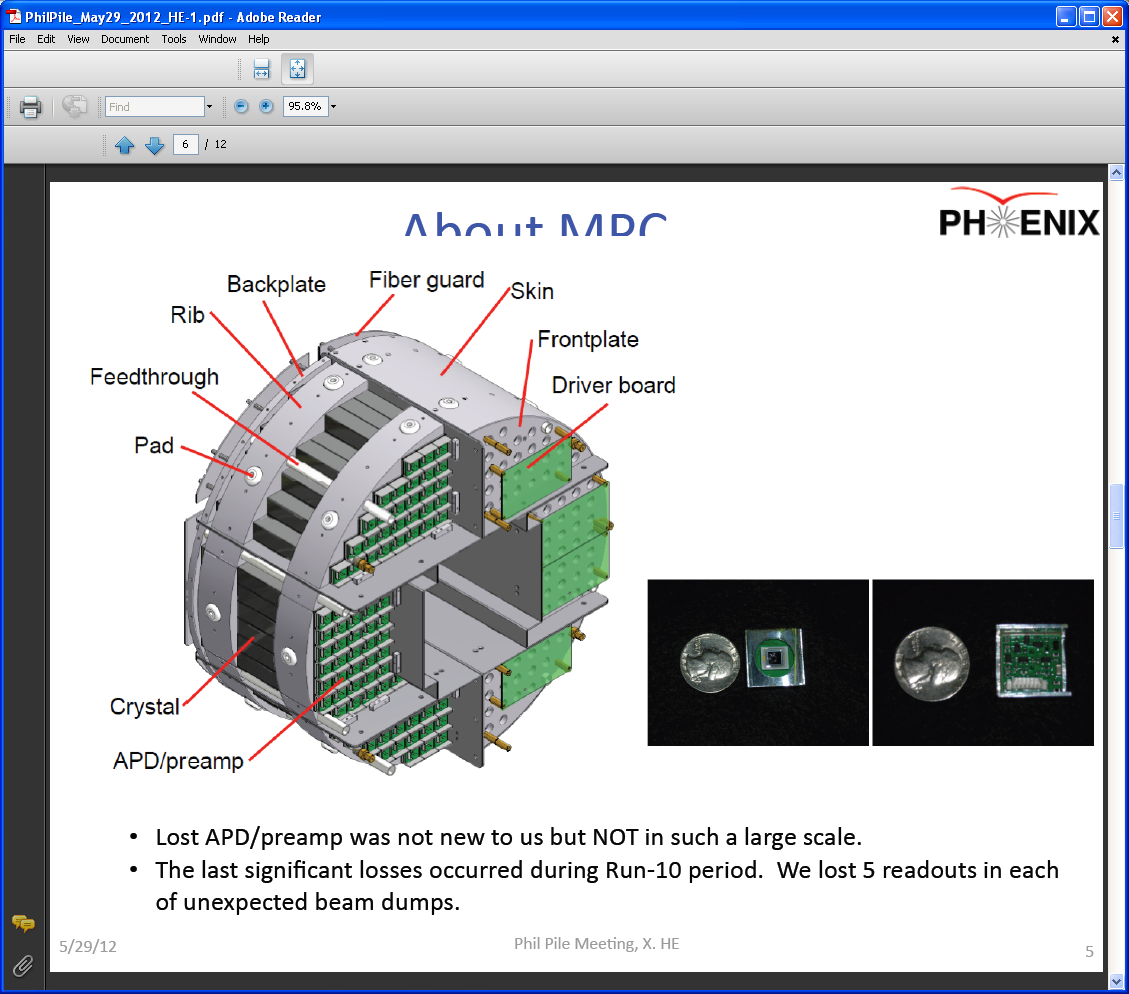 APD/Preamp had seen beam-loss damage in the past but not on such a large scale
The last significant loss occurred during Run-10 where we lost in each of two unexpected beam dumps.
MPC North Damage Before and After Beam Dump
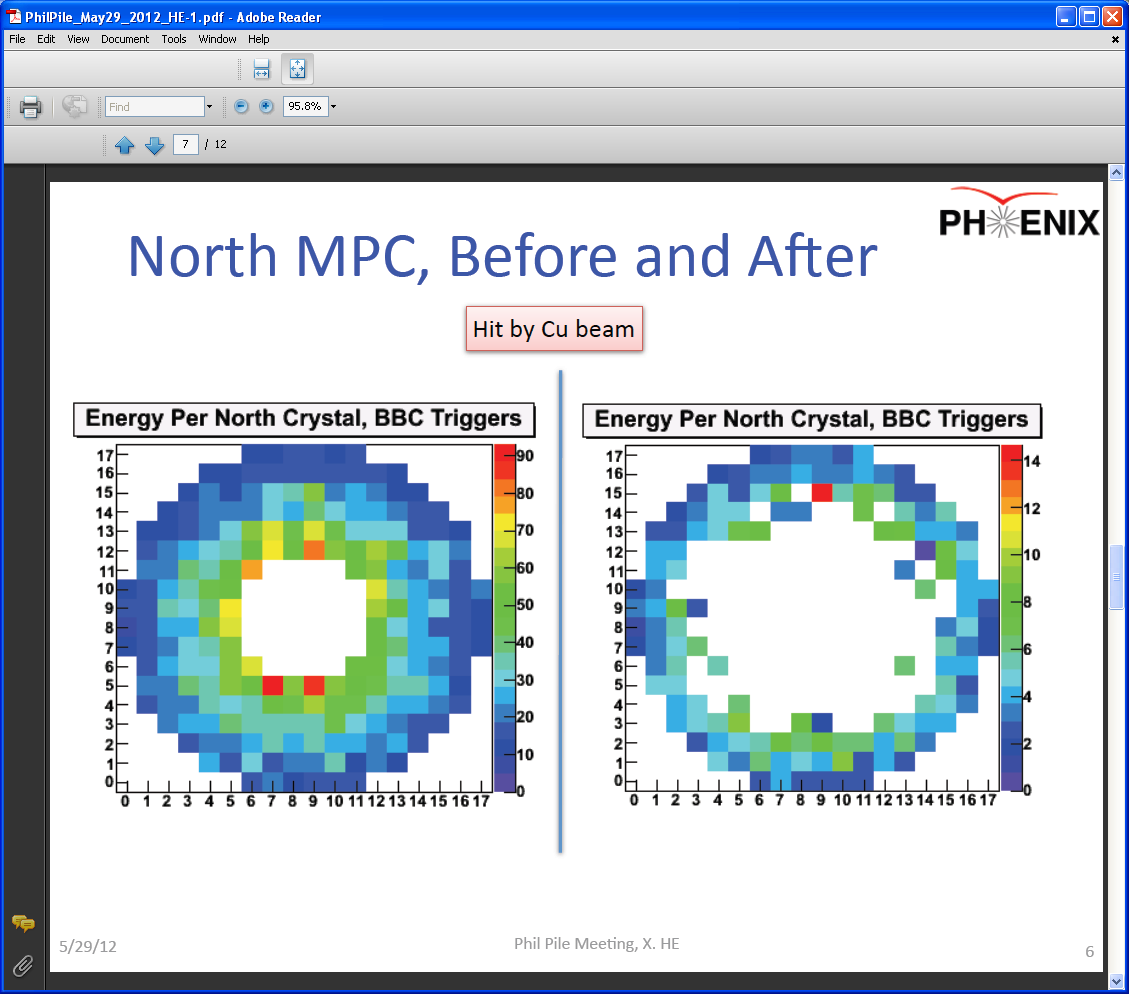 Damage by Au beam
MPC South Damage Before and After Beam Dump
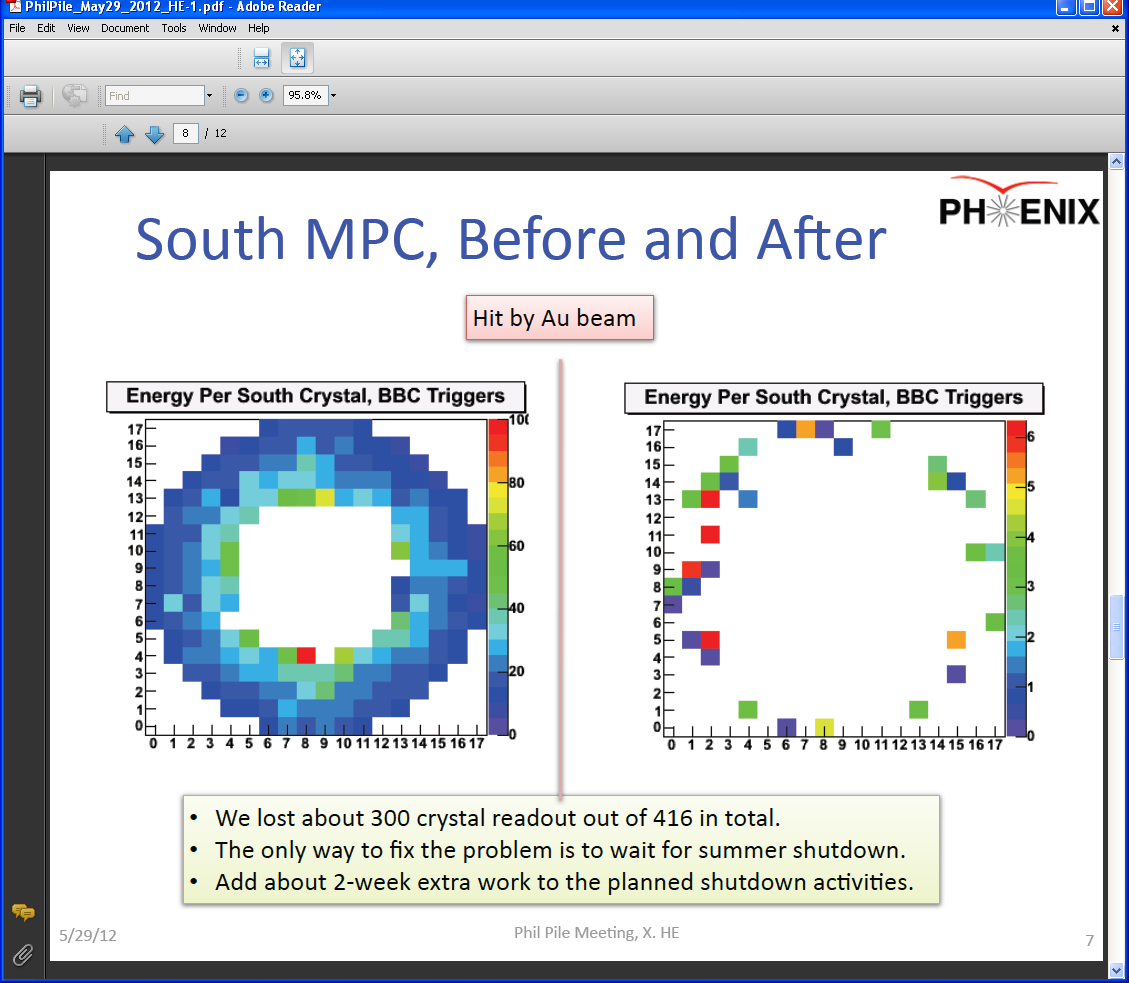 We lost 300/416 readout channels total
Repair must wait until the summer shutdown
Work will take ~ 2 additional weeks beyond the pre-accident scheduled MPC maintenance time
We will add diode  protection to the preamp hybrid. Requires making 400+ new hybrids
C-AD agrees to add collimators between beam dump near 10 o’clock and the PHENIX IR
Transverse single spin asymmetries
AN ~ 0 at mid-y, large at forward rapidity. Why??
Initial state correlations between kT & p spin? (Sivers)
Spin dependent fragmentation functions? (Transversity x Collins)
Effects at sub-leading twist? (Qiu, Sterman)









Past measurements statistics limited more 200 GeV data!
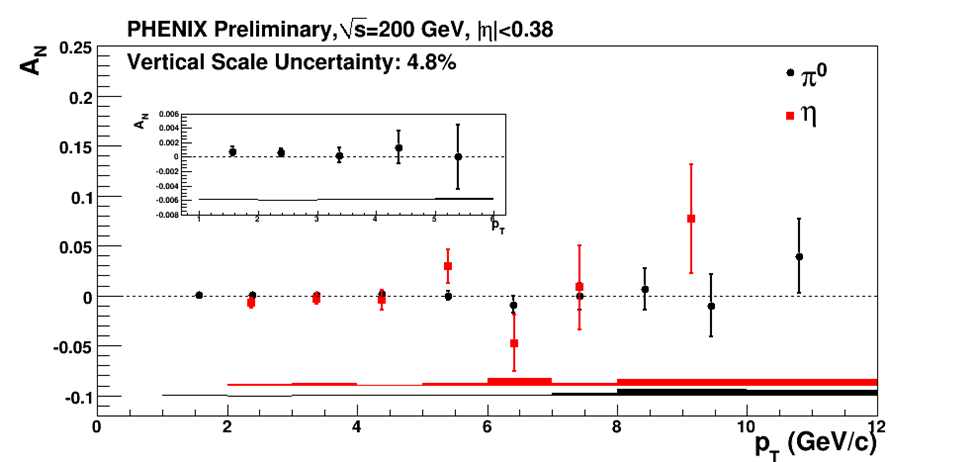 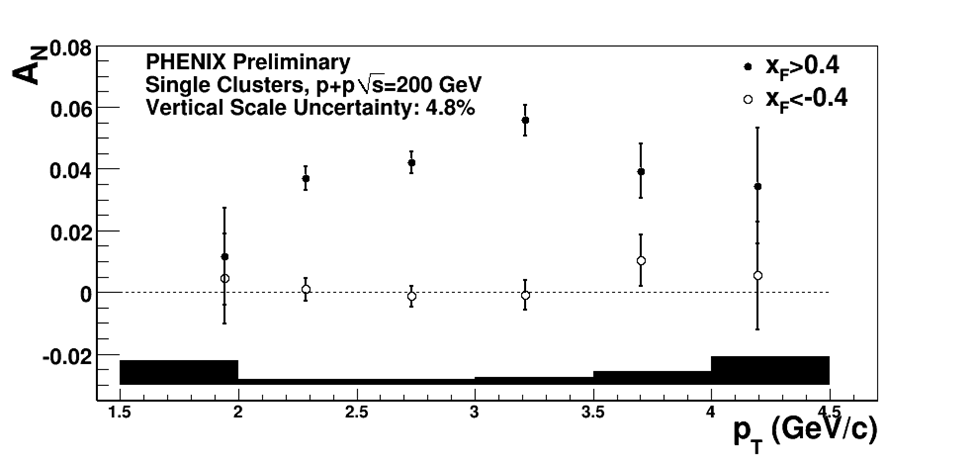 midrapidity
Pol. beam direction
NSAC milestone HP13 (sign change in Sivers asymm. in DY)  requires 125 pb-1 in PHENIX
48
Future HI Milestones
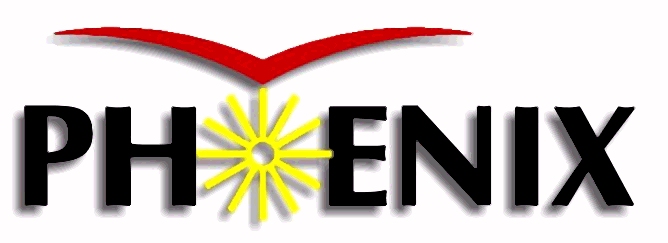 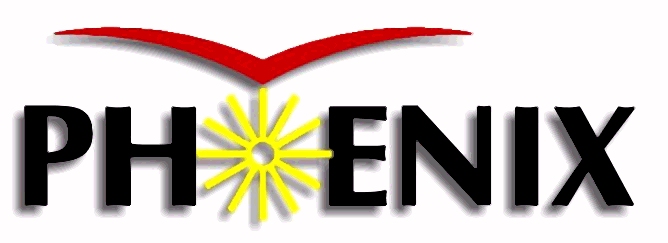 Requires upgrade
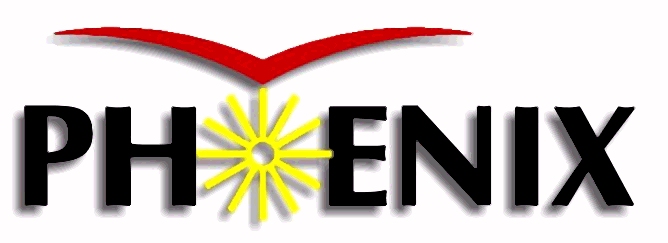 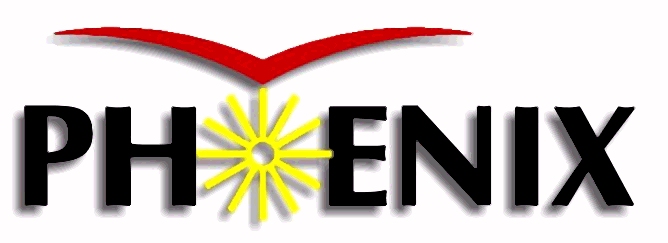 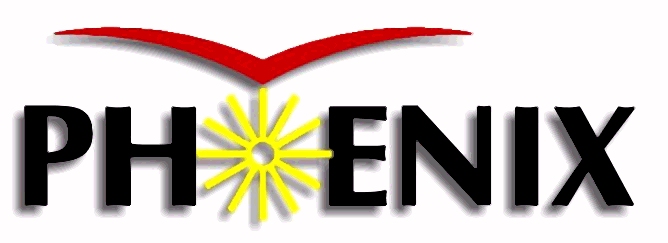 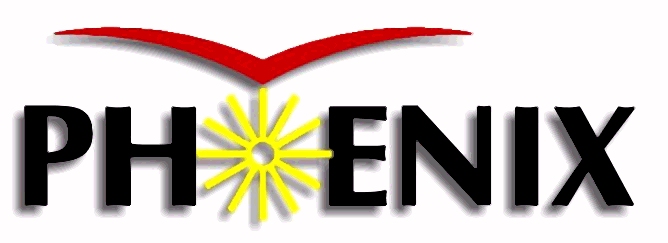 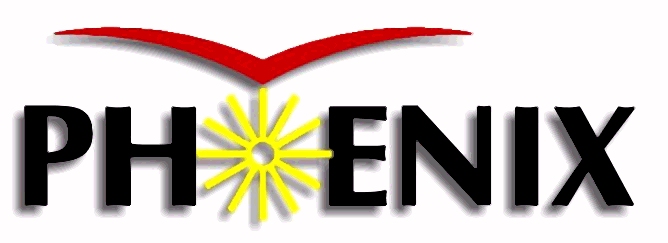 Spin Physics Milestones
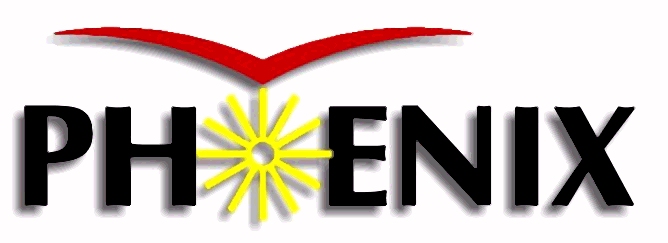 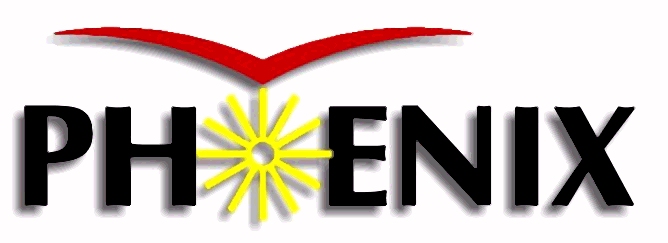 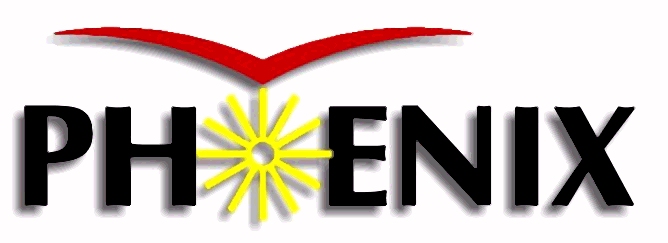 50
Muon arm background reduction
Stainless steel SS-130 absorbers, 12 tons each side (!)
 2 interaction lengths, based upon simulations
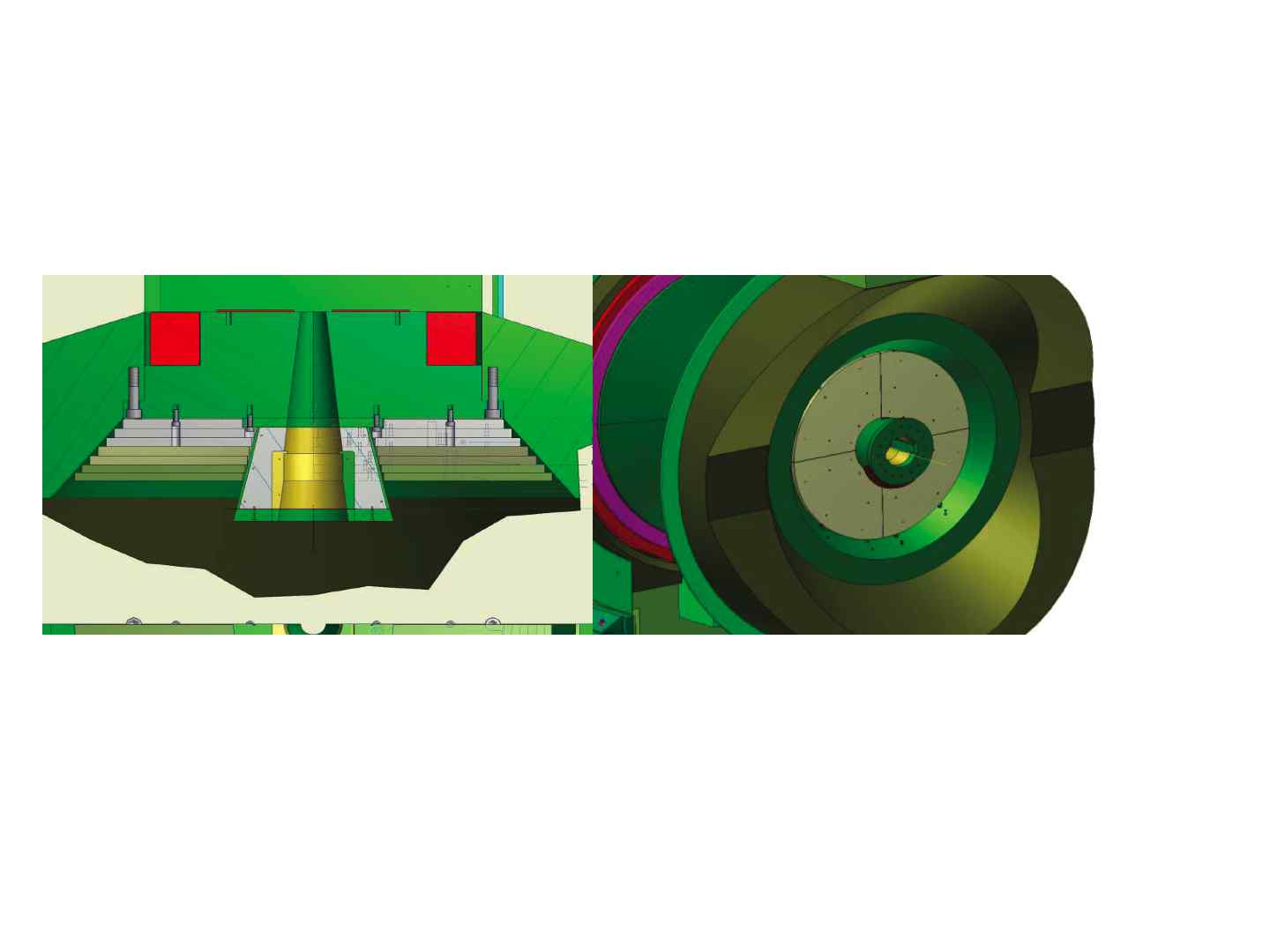 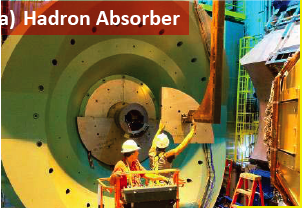 Installed on both muon arms during 2010 shutdown
51
Muon trigger status, first look at Run-11 data
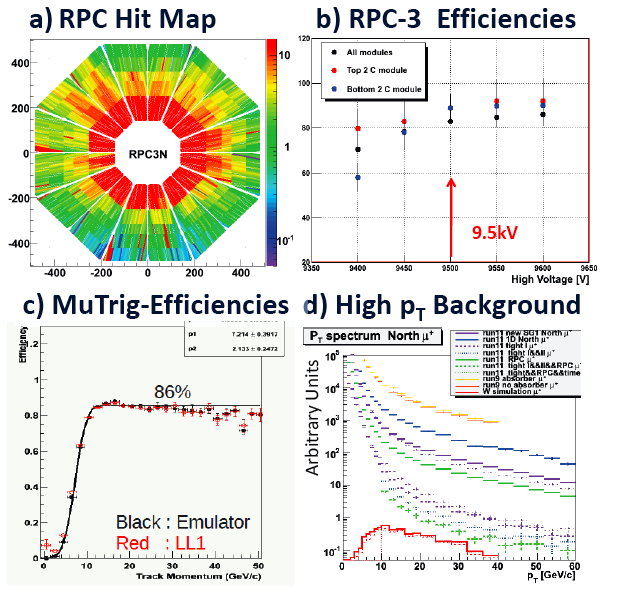 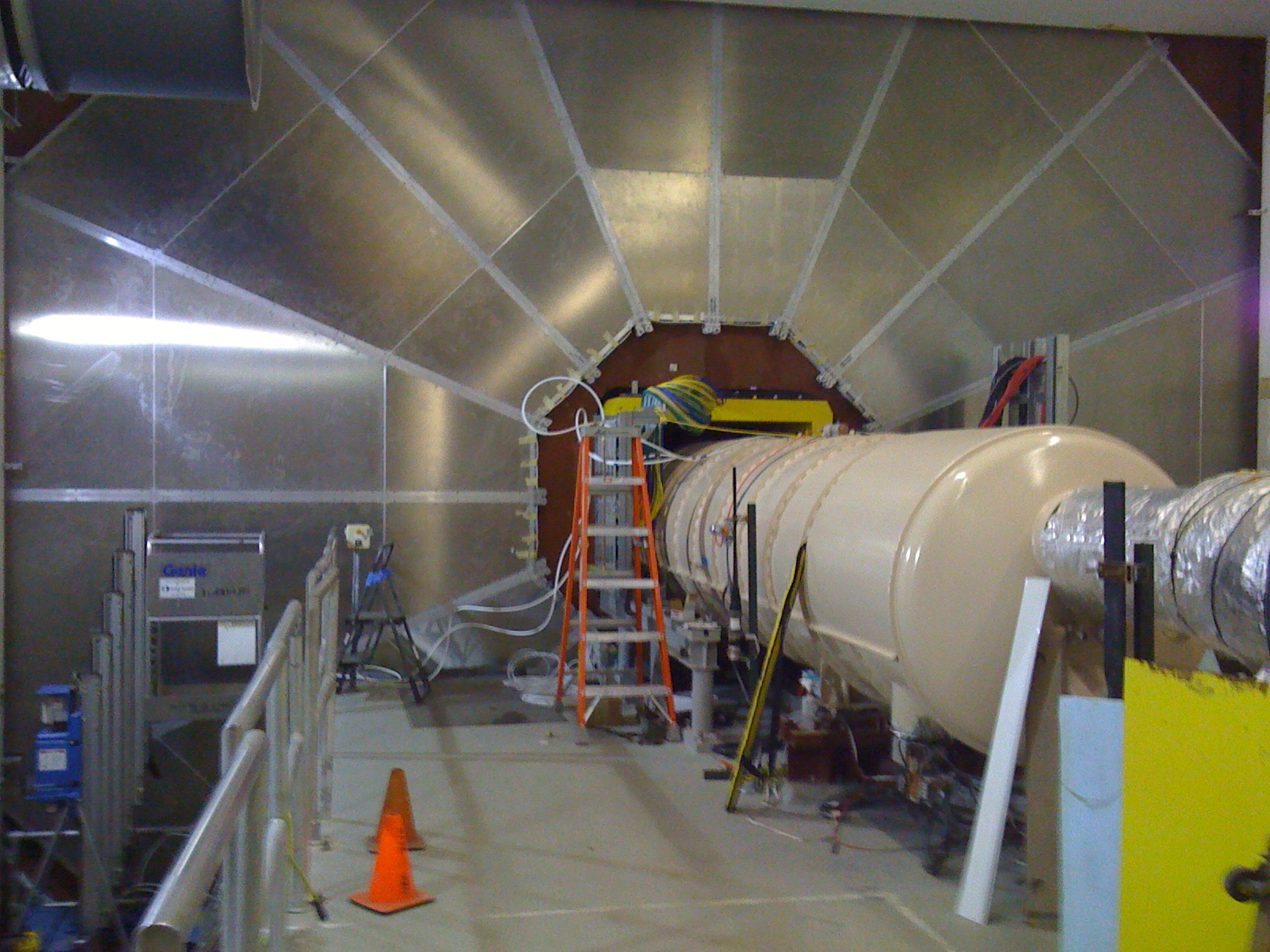 Rejection power ~1100 @ 2.7MHz
S/B~1/2 first look
Anticipate 3/1 after tuning
52
W decay muon spectra
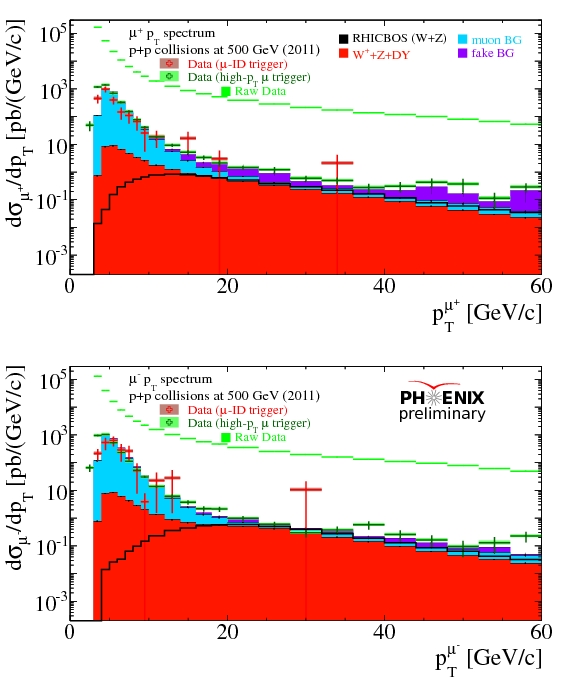 53
Status: Thermal Radiation at RHIC Energies
PHENIX measured thermal e+e- and g  from √sNN = 200 GeV

Soft low mass dilepton puzzle
larger excess beyond contribution from hadronic phase with medium modified r-meson properties… not from hadronic phase
soft momentum distribution 	… not from hot partonic phase
Thermal photon puzzle
Large thermal yield with T  > 220 MeV (10-20% of  decay photons) 
                                                       	… suggests early emission 
Large elliptic flow (v2)  	… suggests late emission
PHENIX data on E&M probes seems INCONSISTENT with standard hydro space-time evolution! 
And exhibits UNKOWN additional sources!
Speculation: look between impact (t=0) and t0
Axel Drees, HP2012
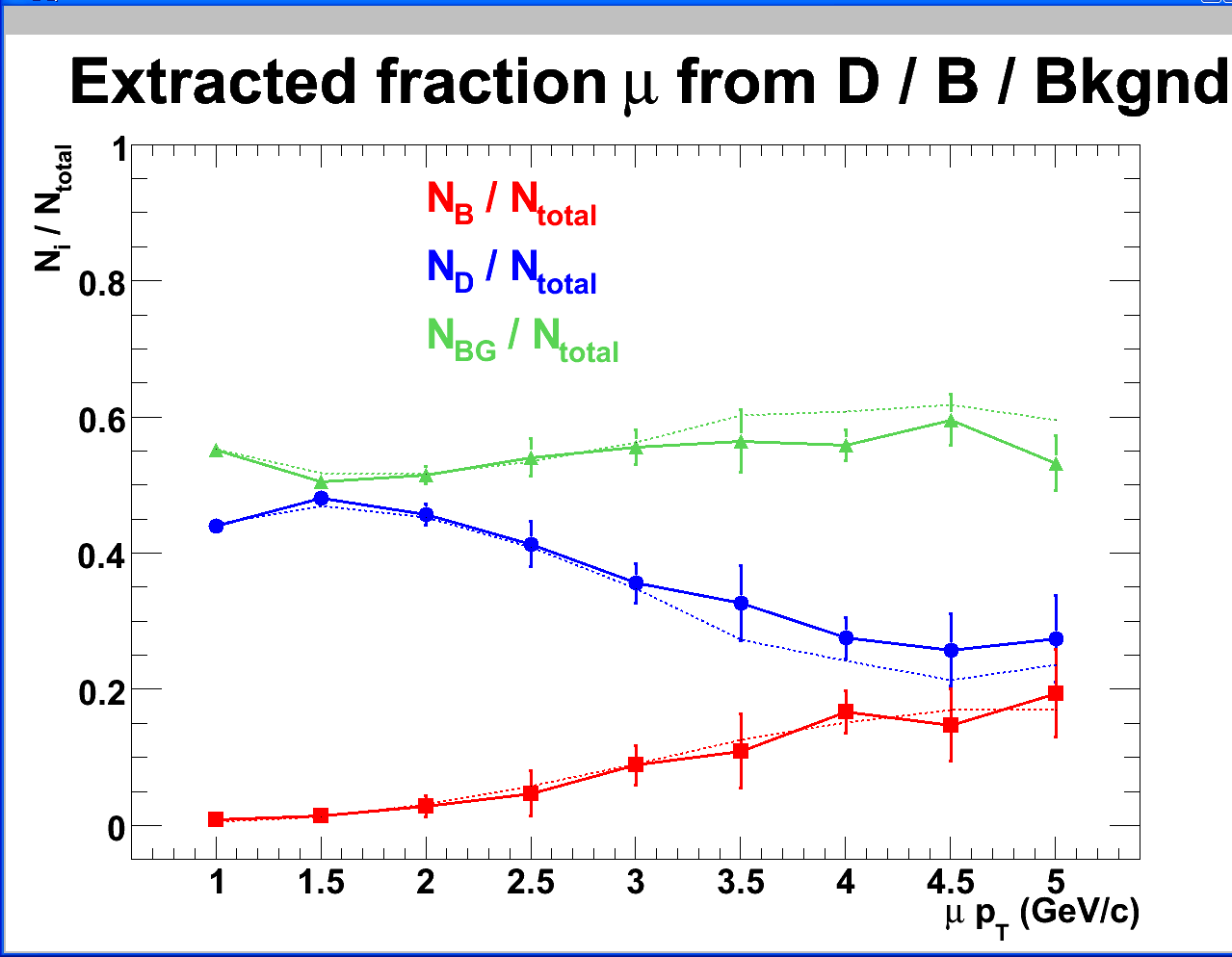 with 1 pb-1 stat
10 pb-1
100 pb-1
Beauty & charm separation at different muon pT
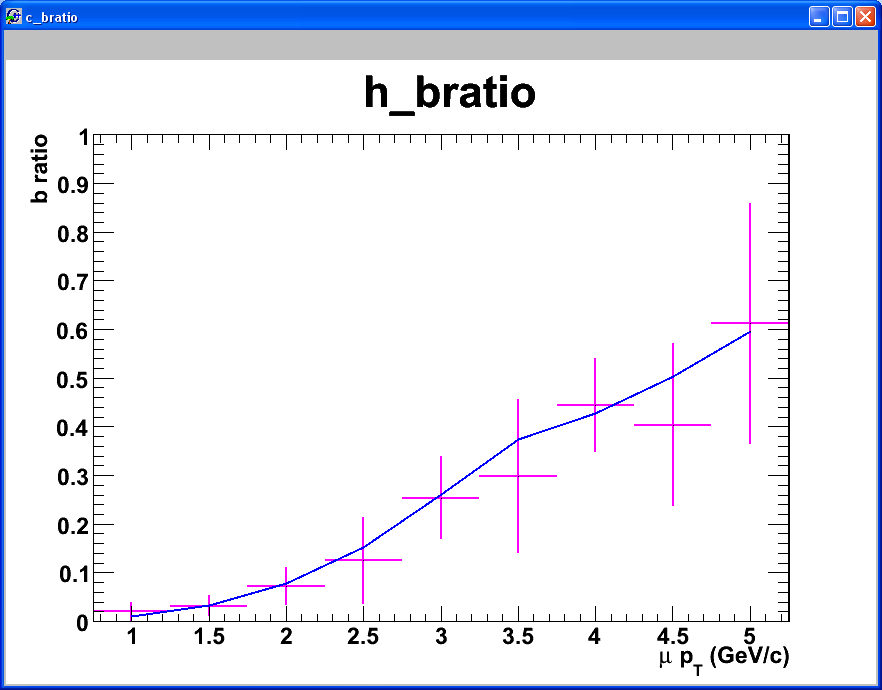 Extracted b/(c+b)
True b/(c+b) in PYTHIA
55
Cold Nuclear Matter (CNM) and Low-x Partons in Nuclei
other probes of shadowing & gluon saturation – forward hadrons
Dilute parton system (deuteron)
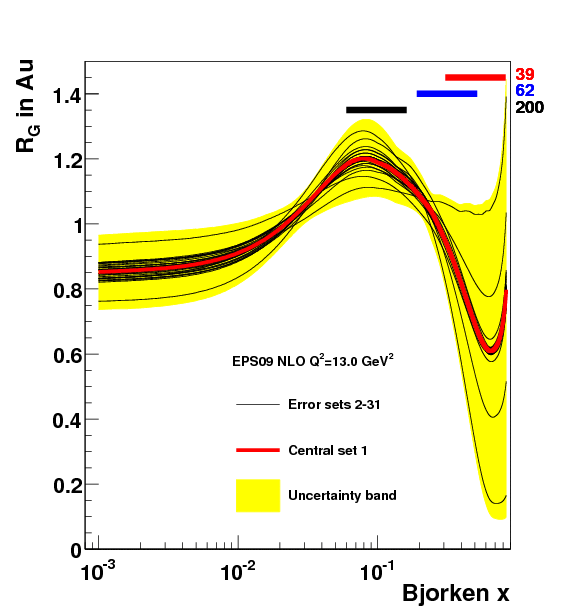 PT is balanced by many gluons
Dense gluon
field (Au)
Mono-jets in the gluon saturation (CGC) picture give suppression of pairs per trigger and some broadening of correlation
Kharzeev, NPA 748, 727 (2005)
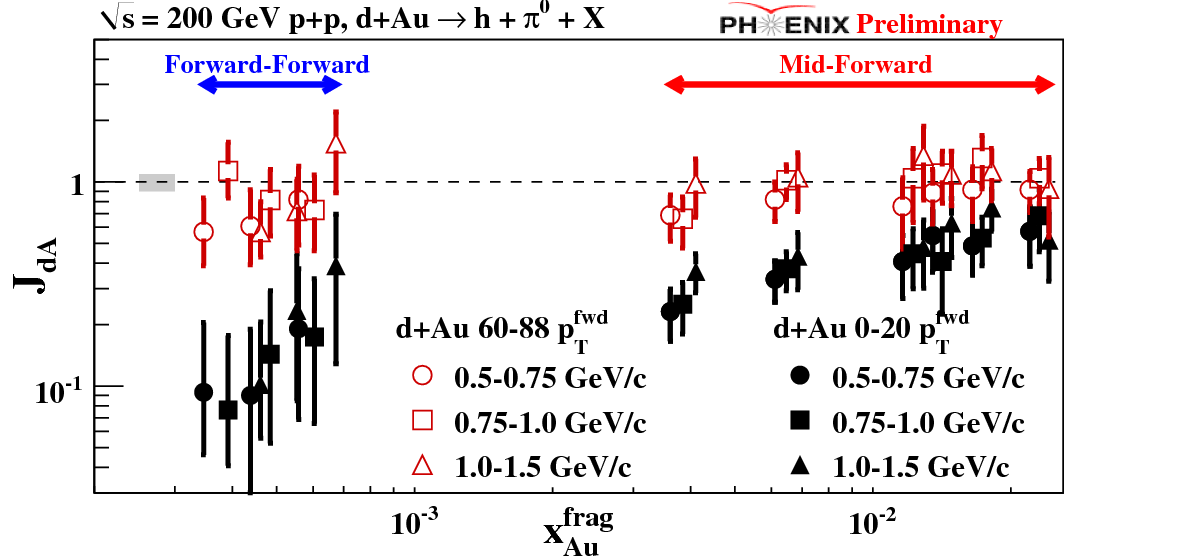 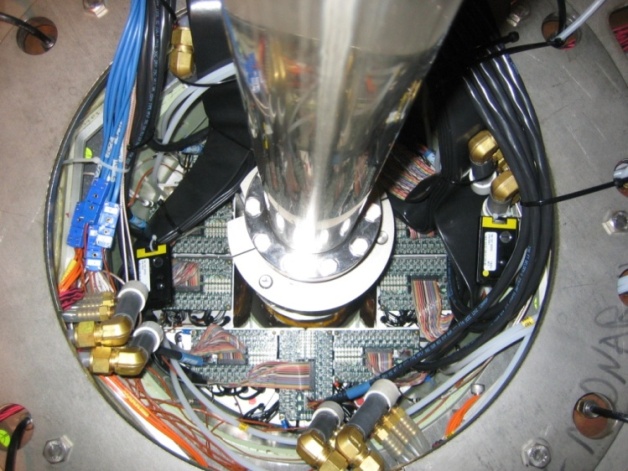 6/21/2011
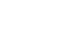 p
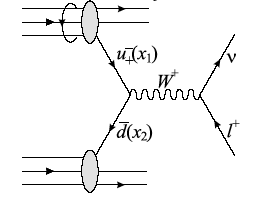 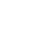 u
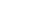 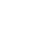 unpol.
p
G not large: sea quarks polarized? d vs. u?
Probe Dq-Dq via W production
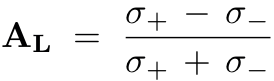 100% Parity-violating:
Start: 2009(tests)/2010(trigger) with 500 GeV p+p
57
Barrel VTX Detector
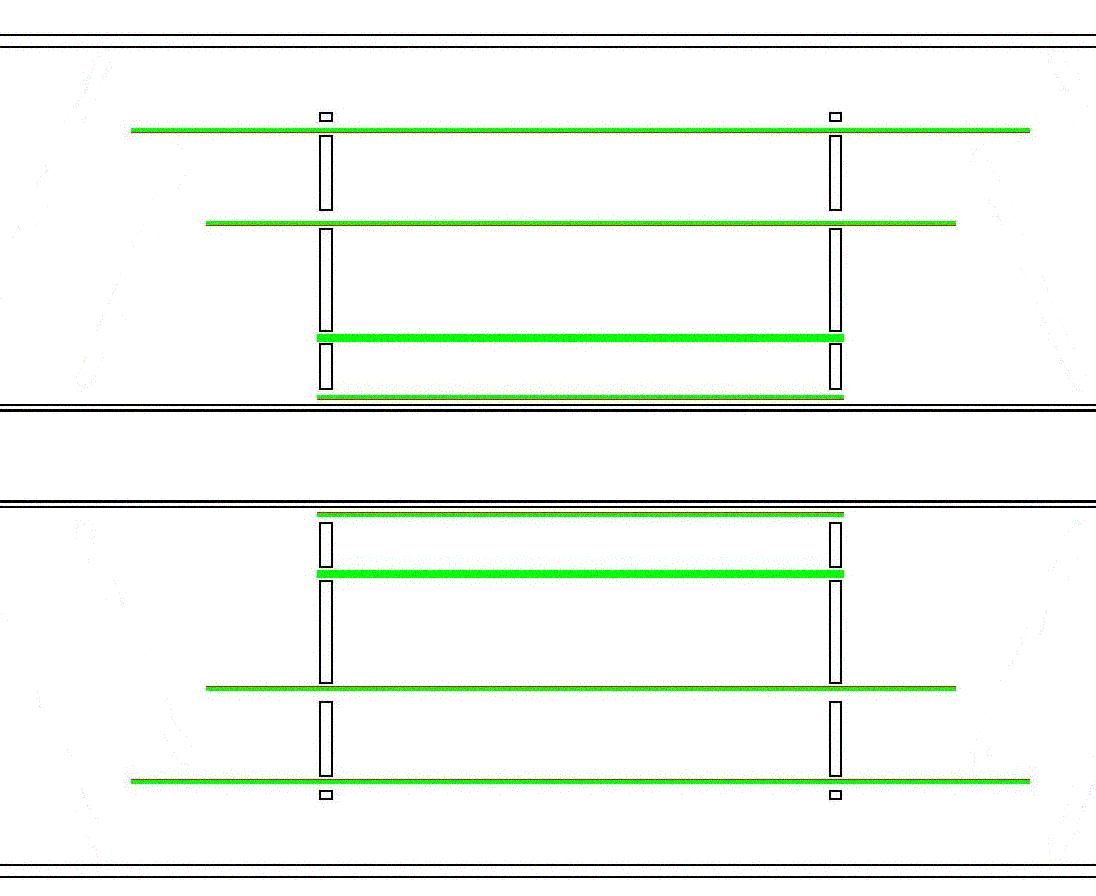 strip layers
pixel layers
beam pipe
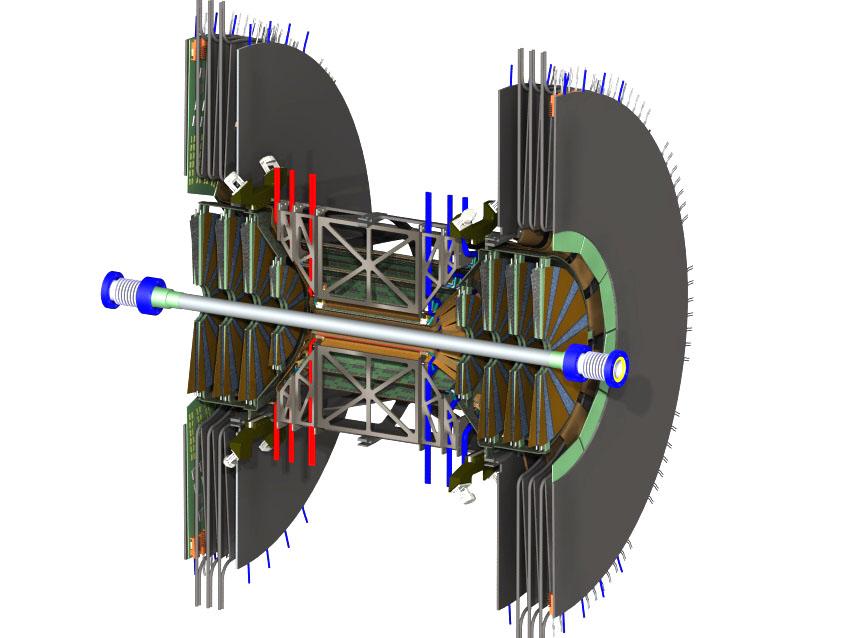 Specifications:
Large acceptance (Df ~ 2 p  and |h| < 1.2)
Displaced vertex measurement s < 40 mm
Charged particle tracking sp/p ~ 5% p at high pT
Detector must work for both HI and pp collisions.
Technology Choice
Hybrid pixel detectors developed at CERN for ALICE 
Strip detectors, sensors developed at BNL with FNAL’s SVX4  readout chip
Hybrid Pixel Detectors  (50 mm x 425 mm) at R ~ 2.5 & 5 cm
Strip Detectors (80 mm x 3 cm) at R ~ 10 & 14 cm
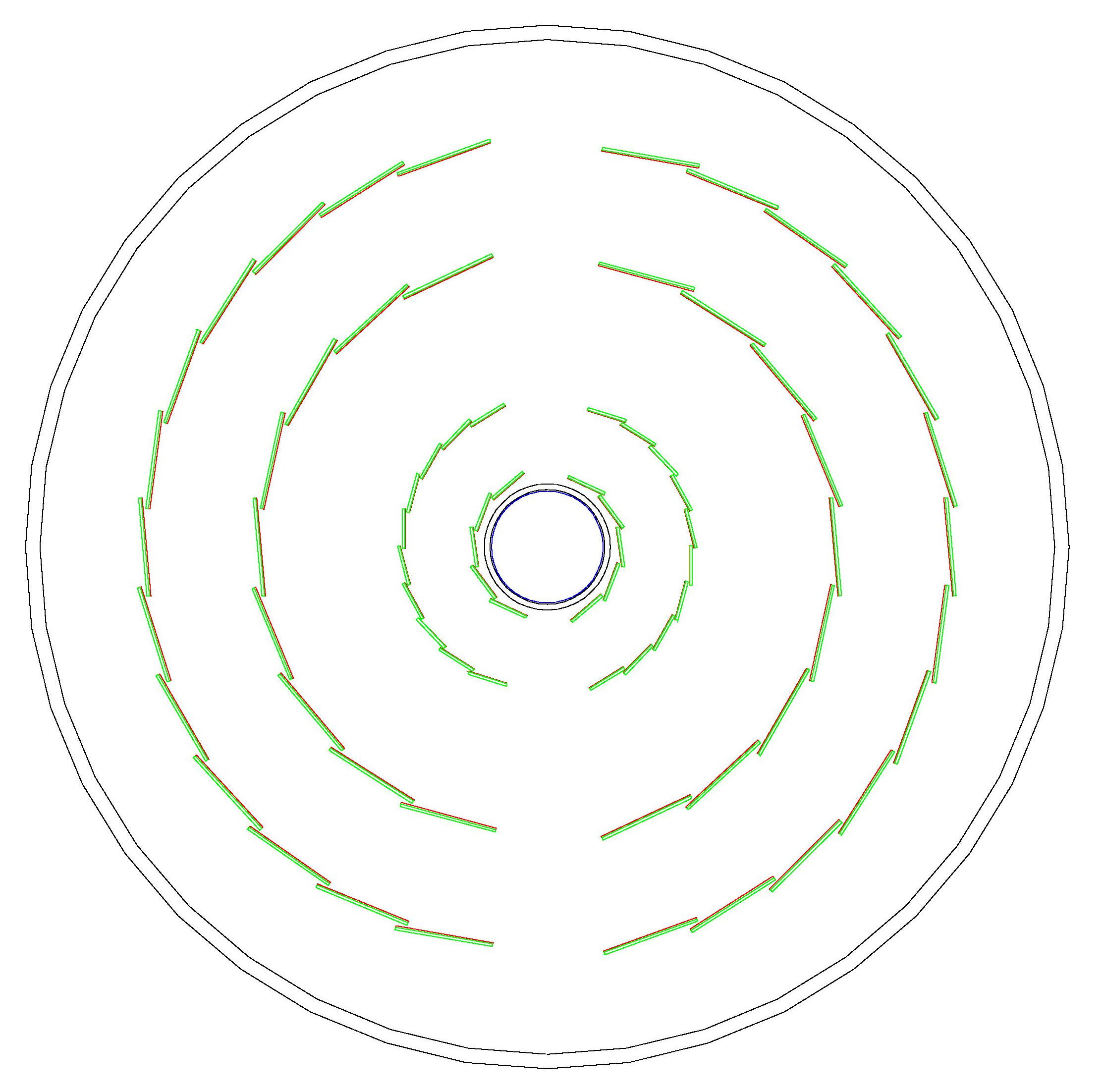 |h|<1.2
 ~ 2p
z ~ ± 10 cm
58
Forward Silicon Vertex Detector - FVTX
FVTX Specifications:
2 endcaps
4 pixelpad layers/endcap
~550k channels/endcap
Electronics a mod of BTeV readout chip
Fully integrated mech design w/ VTX
2p coverage  in azimuth and 1.2 < | h | < 2.4
Better than 100 mm displaced vertex resolution
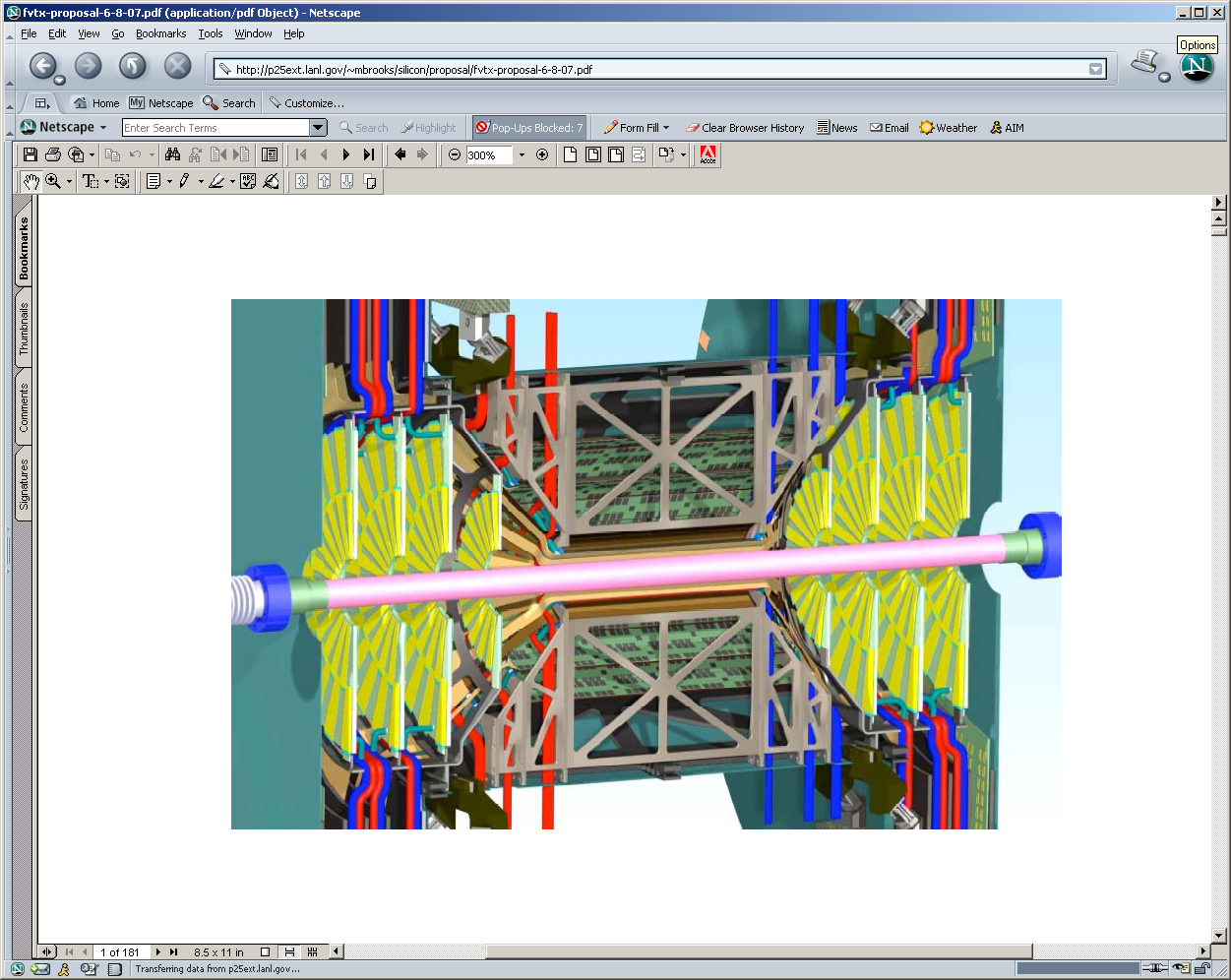 59